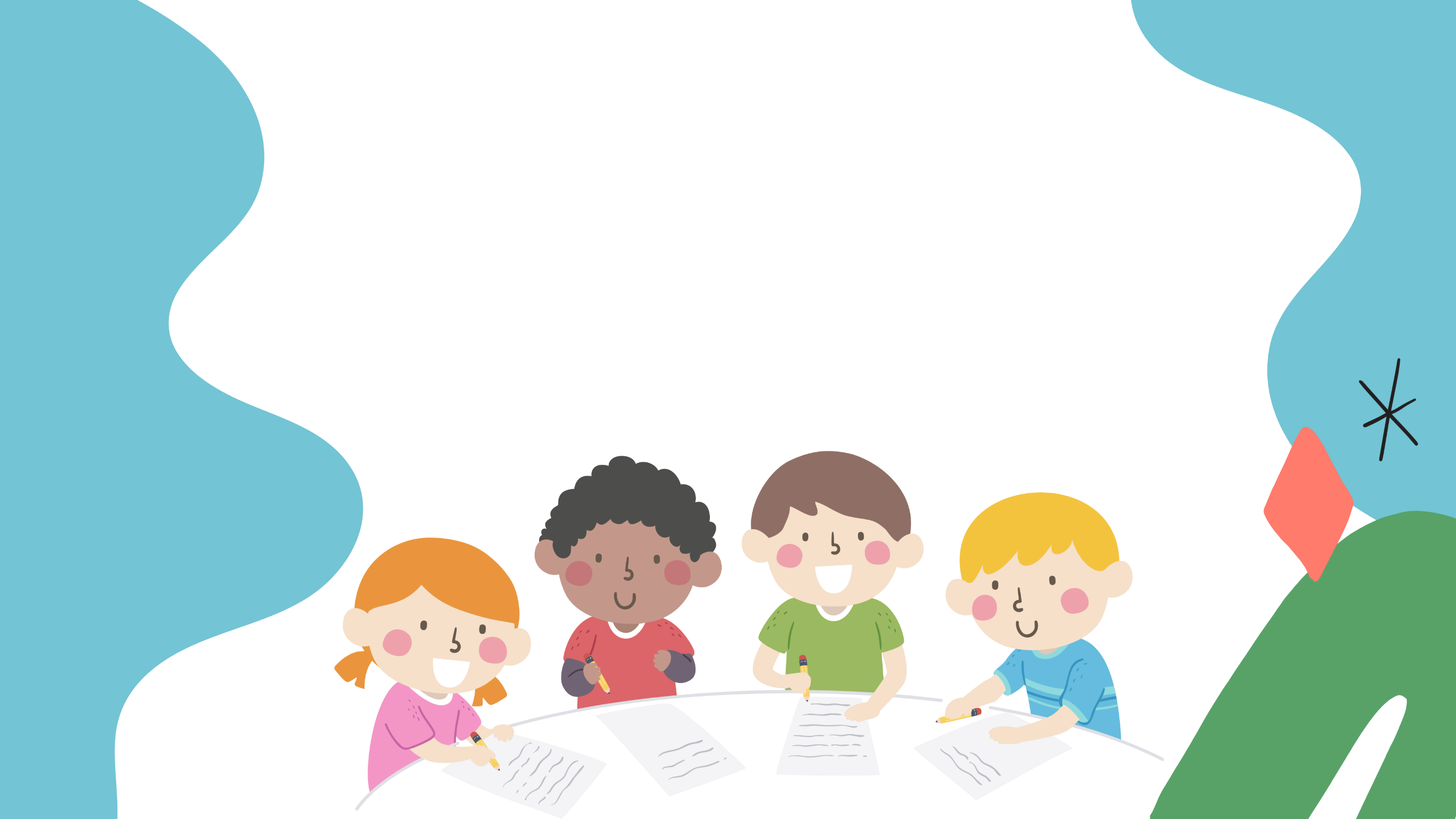 السلام عليكم ورحمة الله وبركاته كيف حالكم اصدقائي الابطال ؟
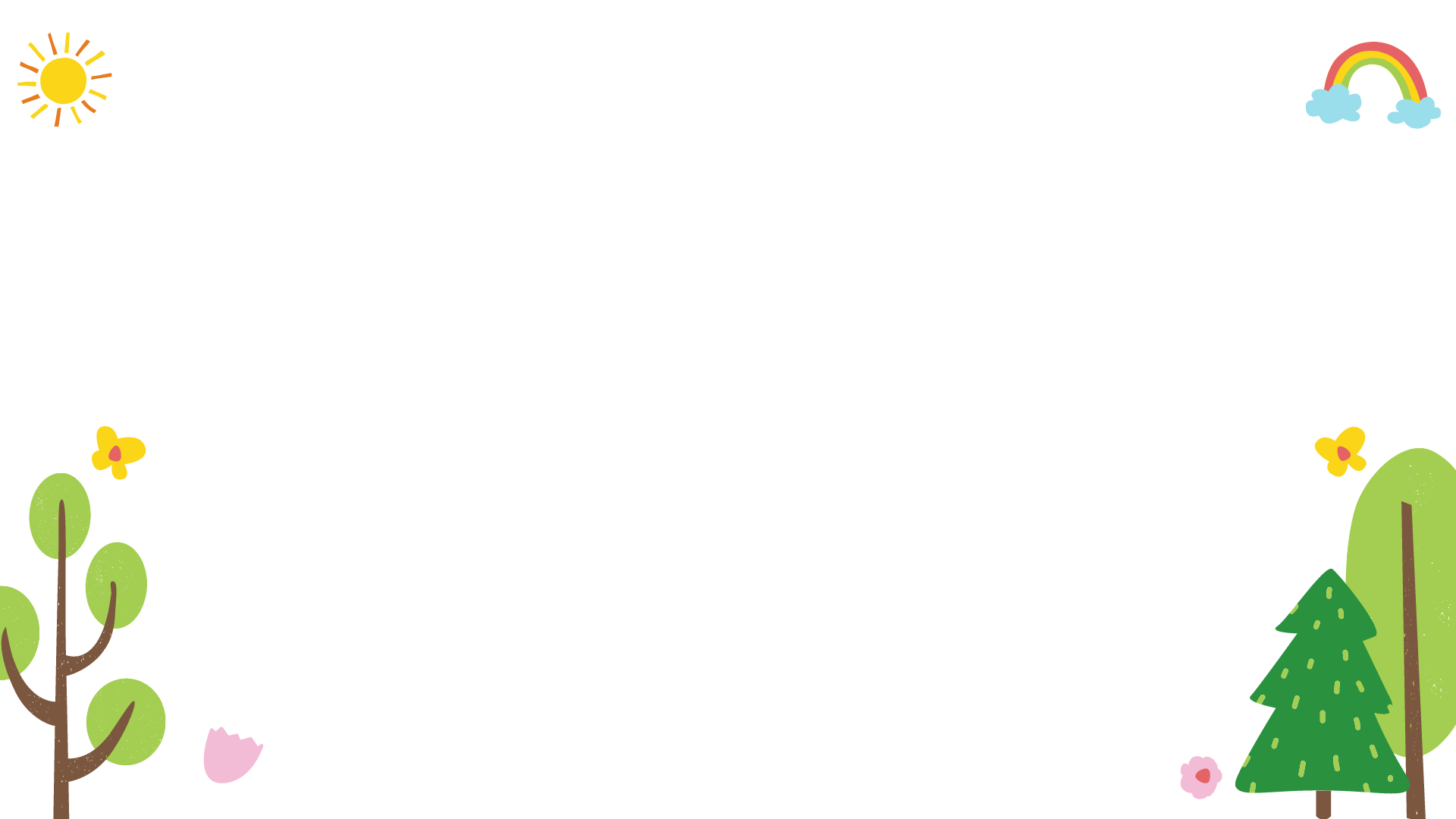 يومنا اليوم هو :
أيام الاسبوع
شهور السنة الهجرية
الأحد
7 رجب
1 محرم
هيا نكتب التاريخ
/         /  1444 هـ
الأثنين
8 شعبان
2 صفر
الثلاثاء
4
5
1
6
3
2
9 رمضان
3 ربيع أول
10
12
الأربعاء
11
8
7
9
4 ربيع الاخر
10 شوال
18
16
14
الخميس
15
17
13
5 جُماد أول
11 ذو القعدة
الجمعة
20
23
22
24
21
19
6 جُماد الاخر
12 ذو الحجة
السبت
29
28
30
26
25
27
في أي فصول السنة نكون ؟
ما حال الطقس اليوم ؟
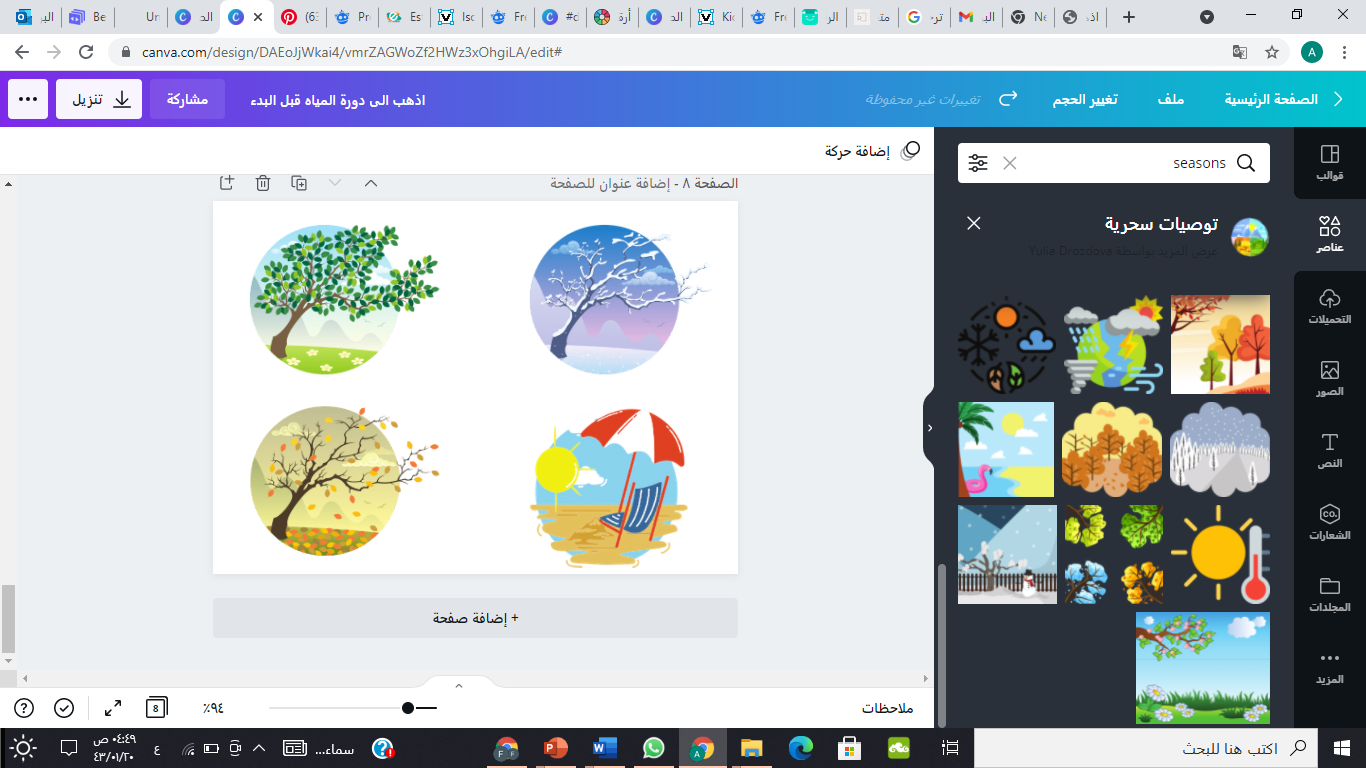 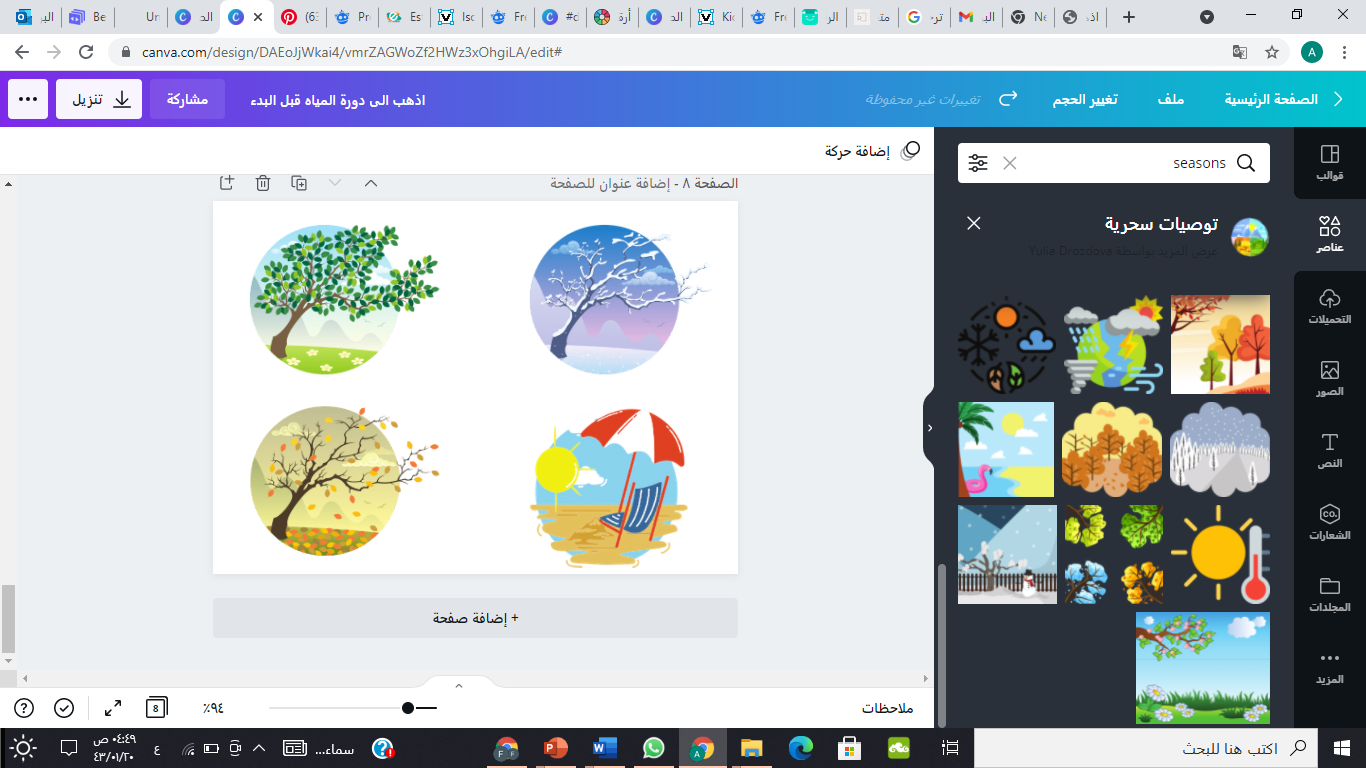 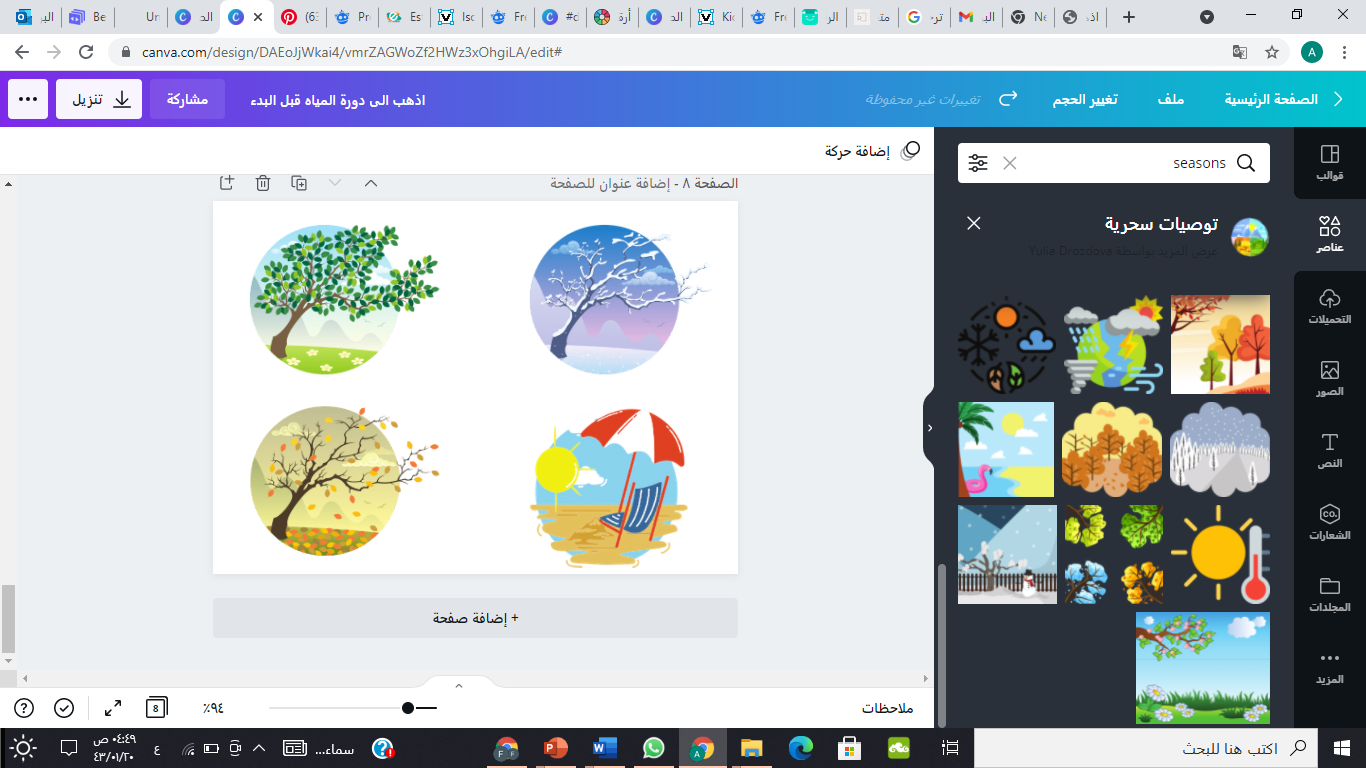 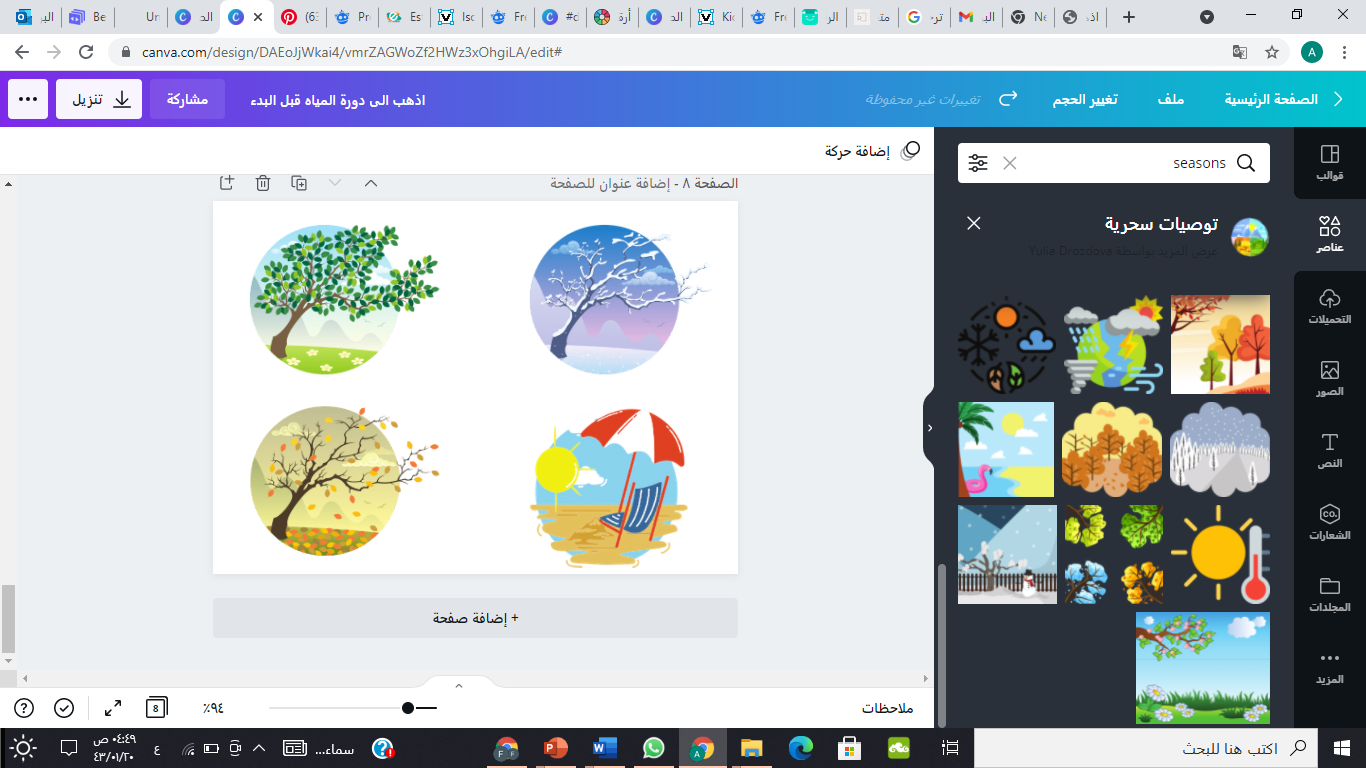 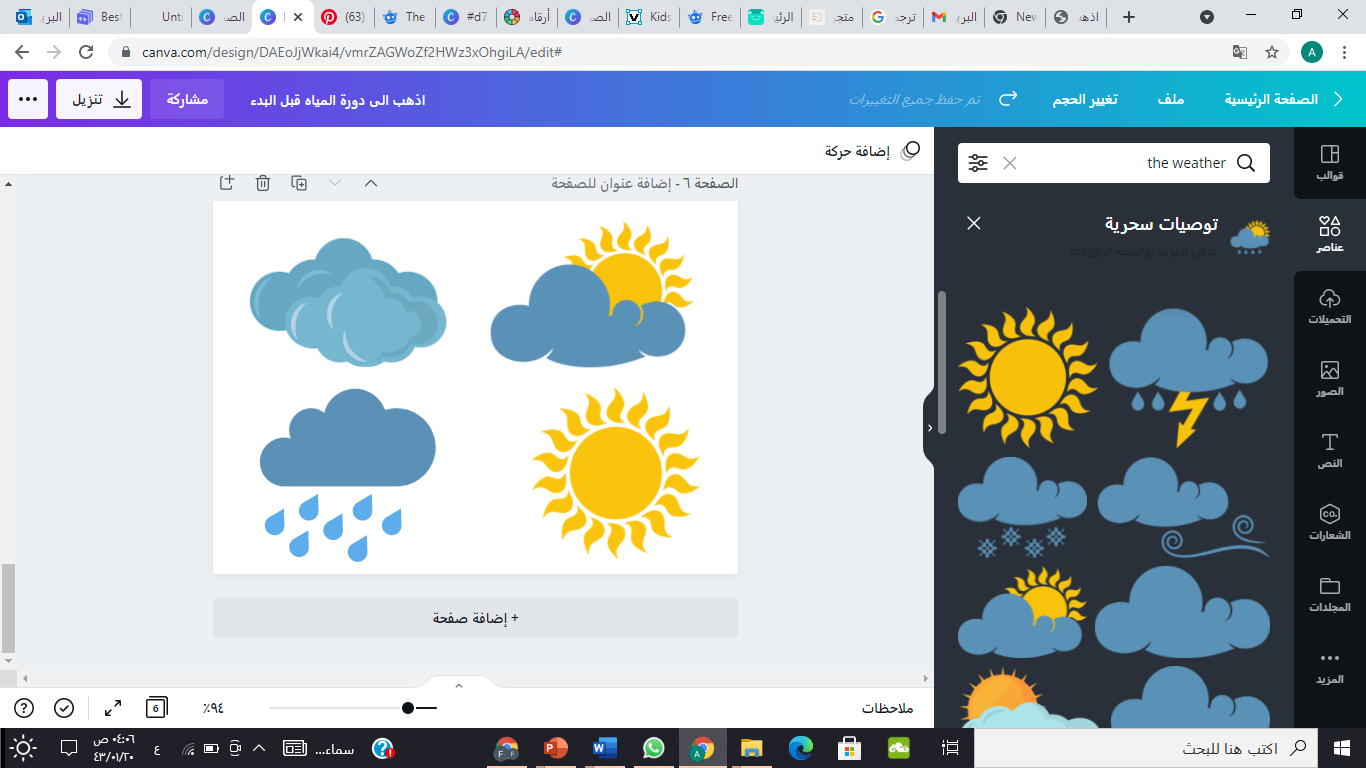 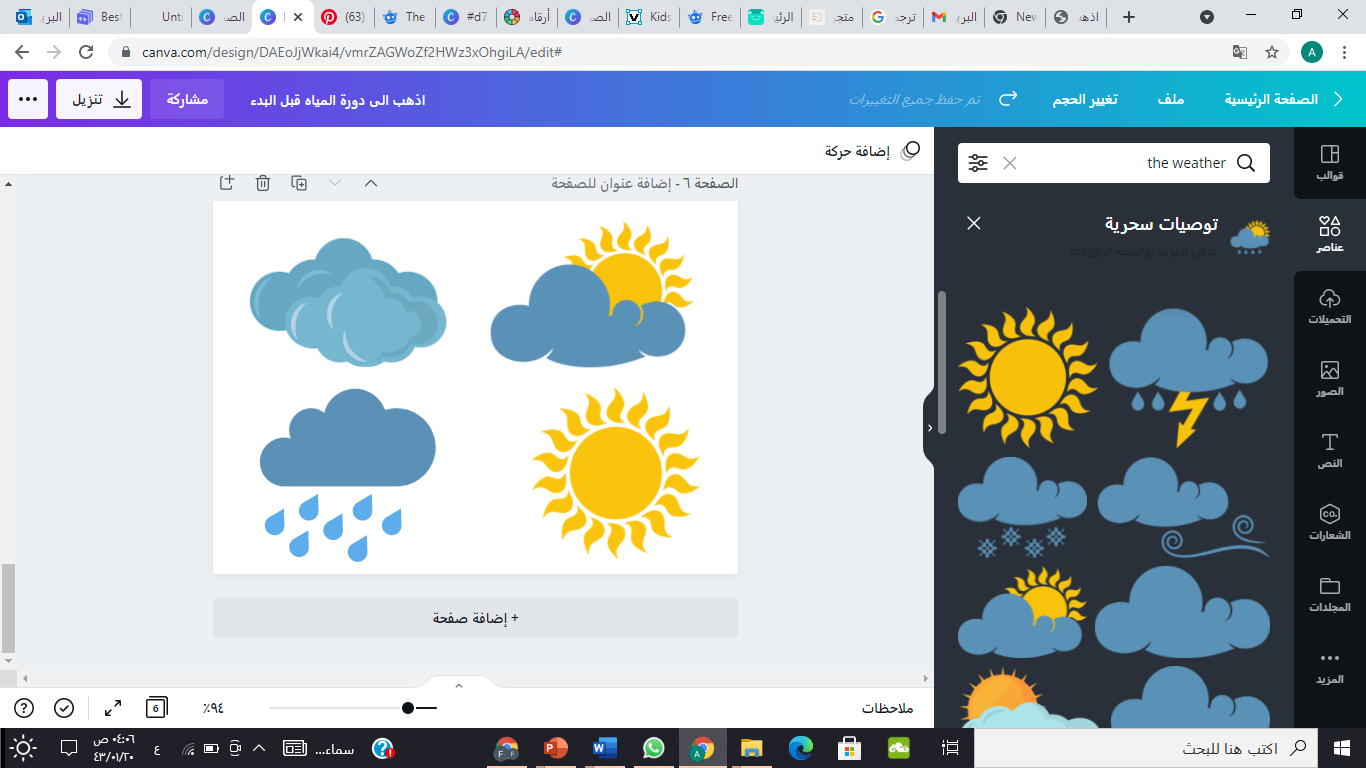 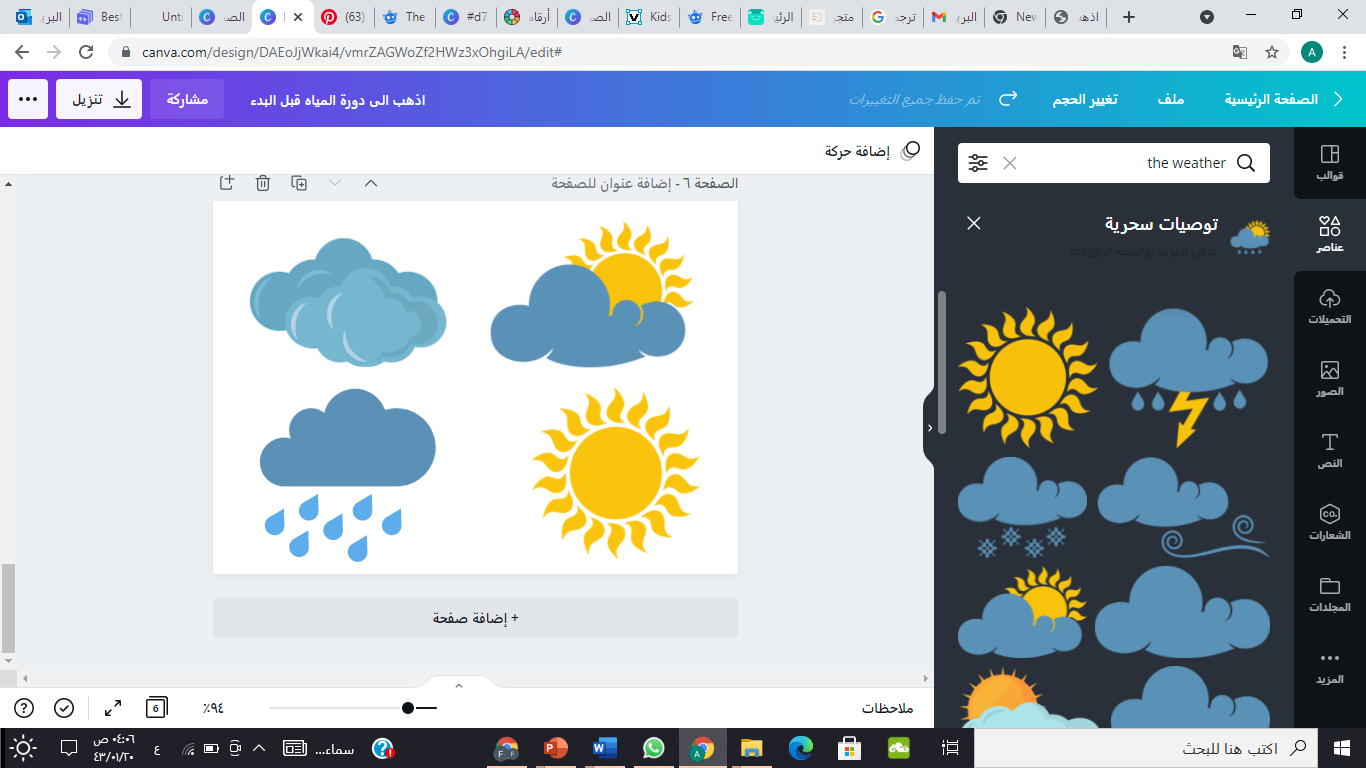 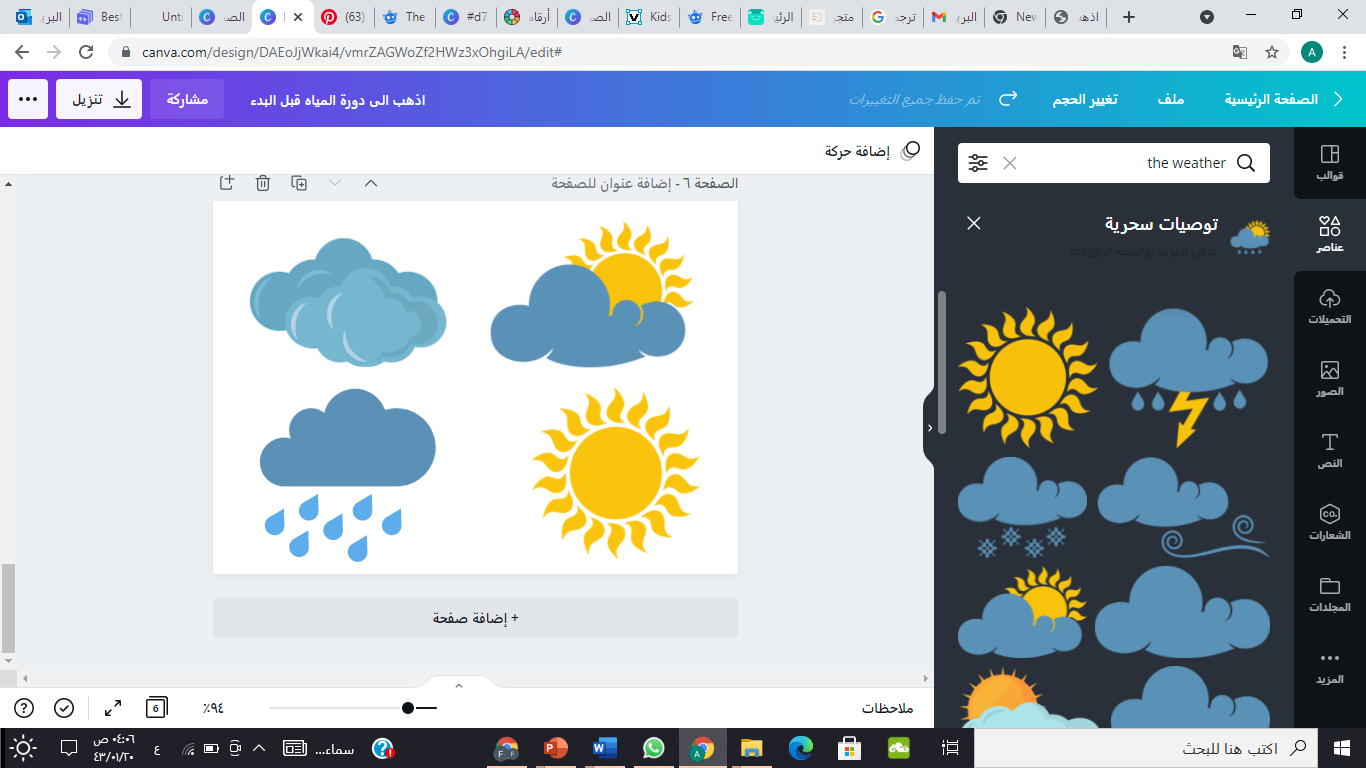 ممطر
غائم جزئي
غائم
مشمس
الربيع
الخريف
الصيف
الشتاء
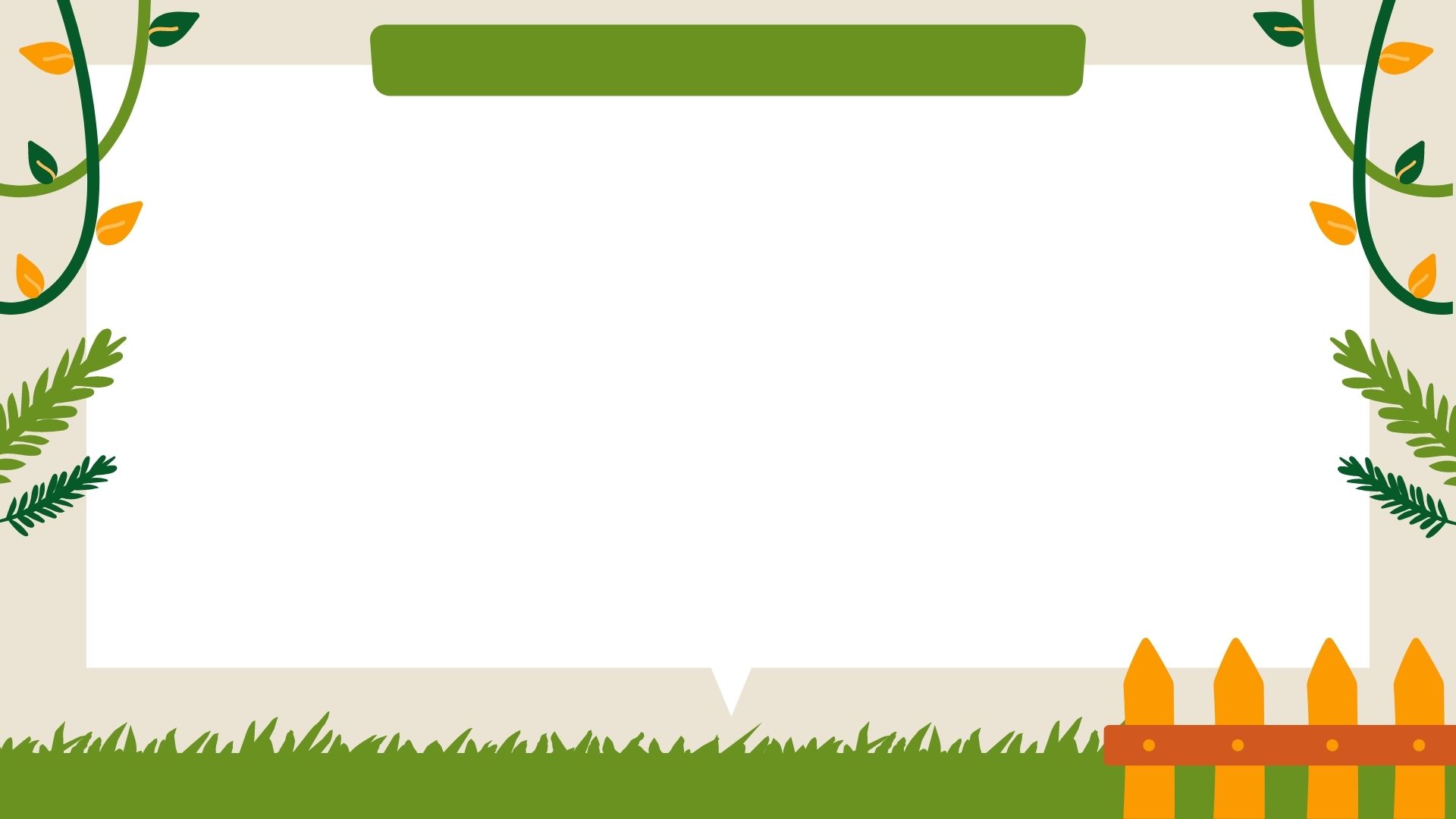 الخبرة الإسلامية
اللهم علمنا ما ينفعنا
وانفعنا بما علمتنا
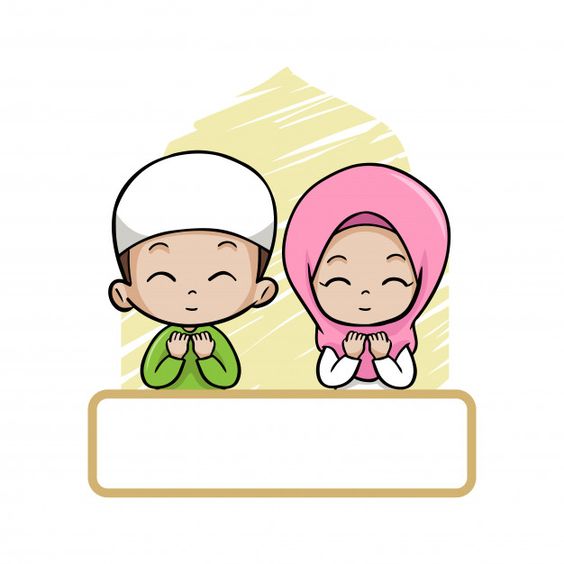 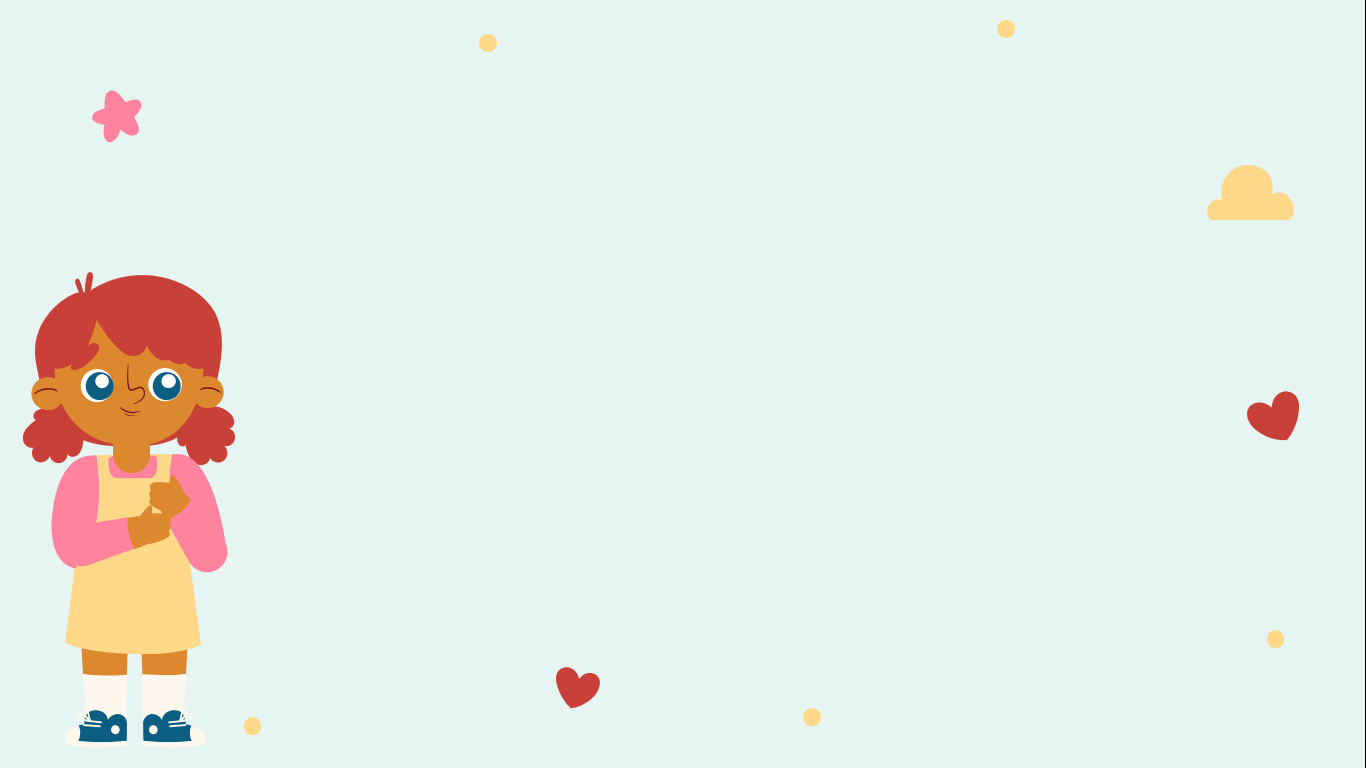 دمت شامخًا يا وطني
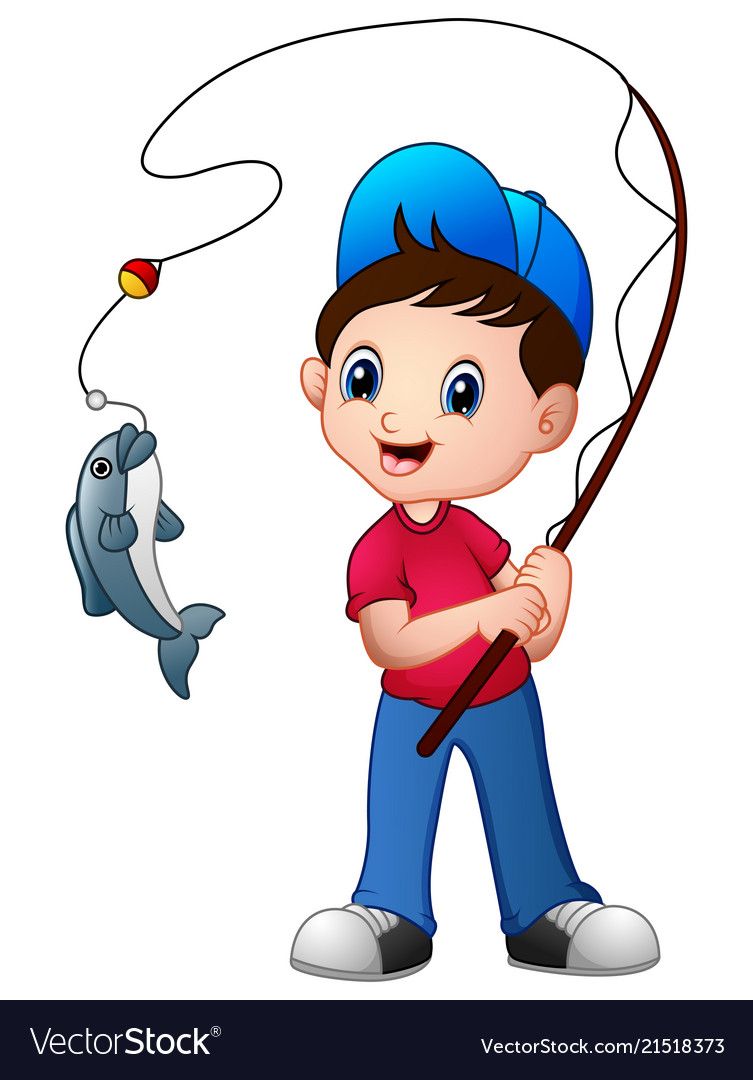 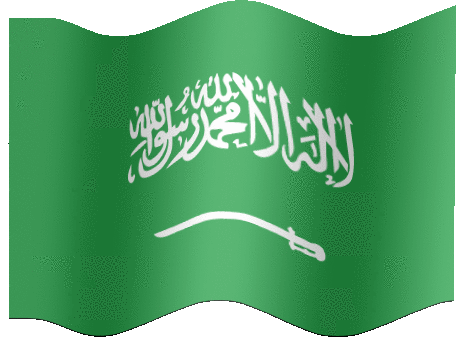 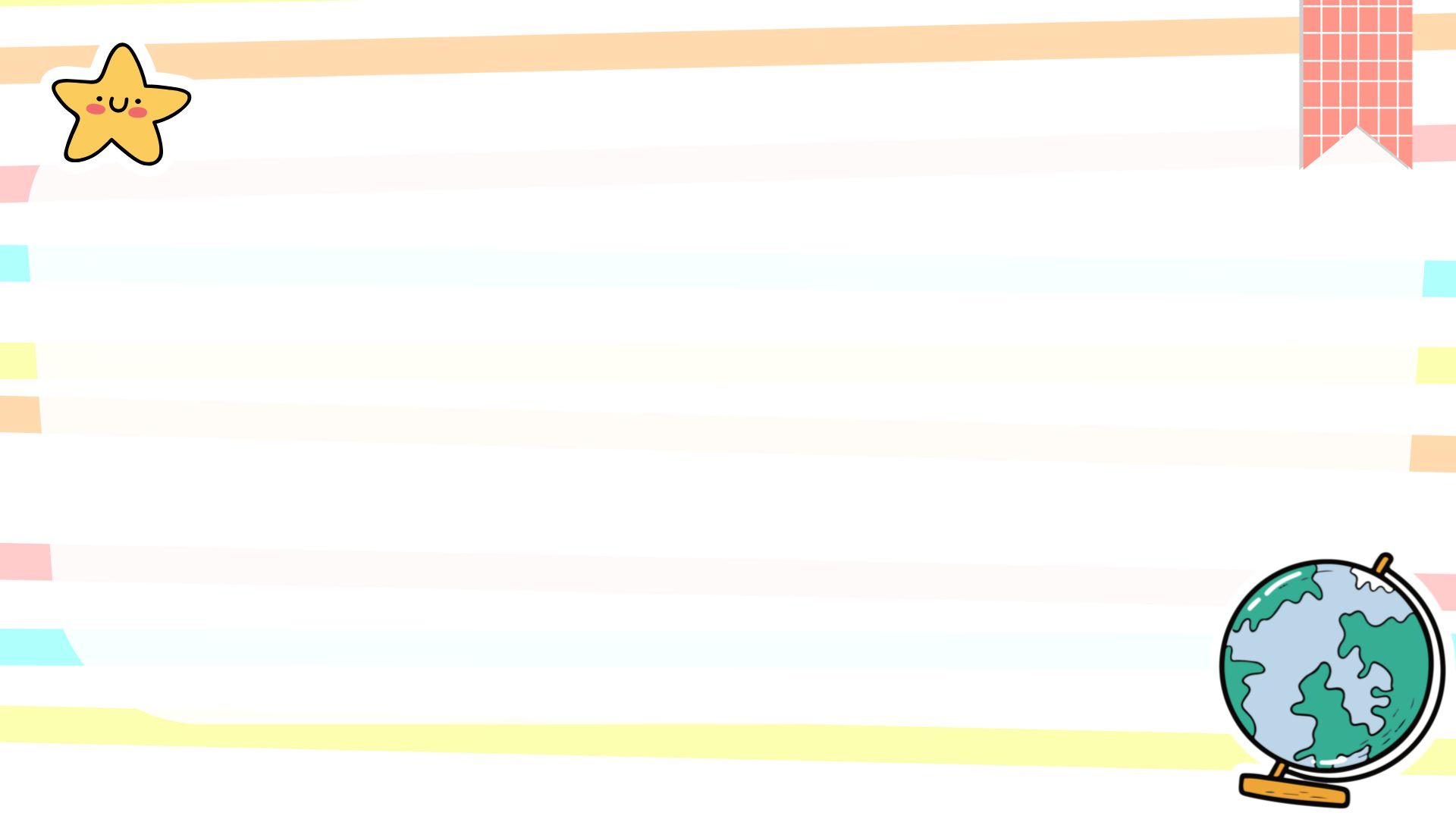 الحضور و الغياب
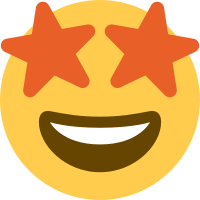 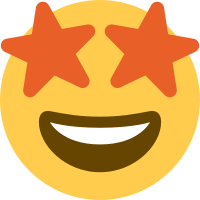 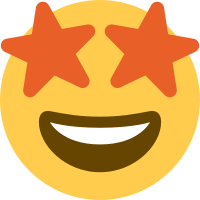 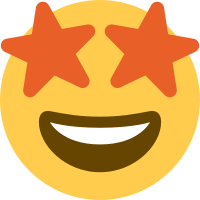 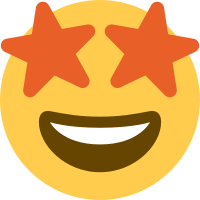 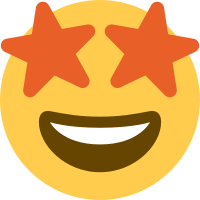 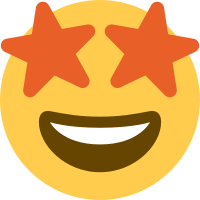 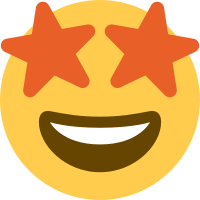 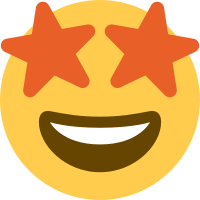 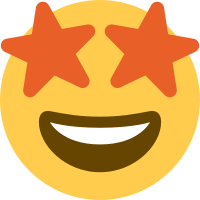 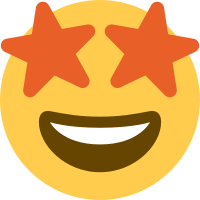 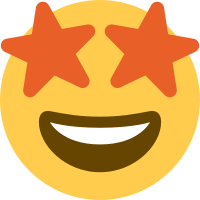 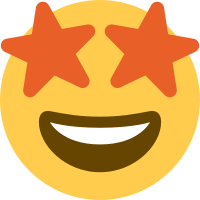 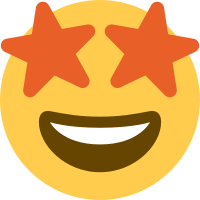 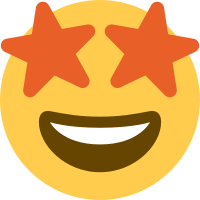 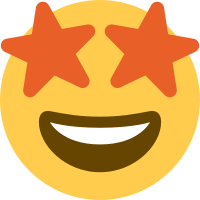 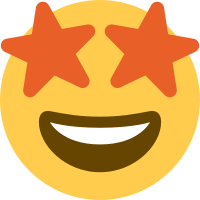 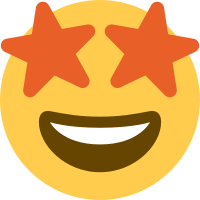 اسم الطالب
اسم الطالب
اسم الطالب
اسم الطالب
اسم الطالب
اسم الطالب
اسم الطالب
اسم الطالب
اسم الطالب
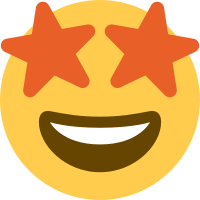 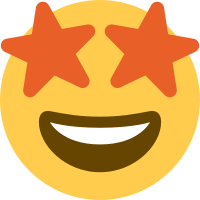 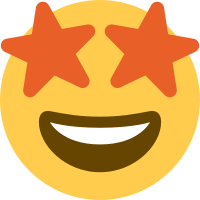 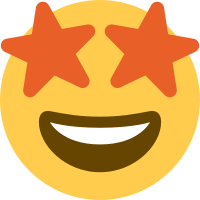 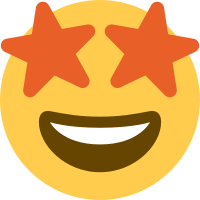 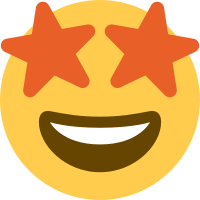 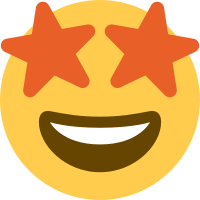 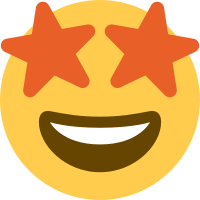 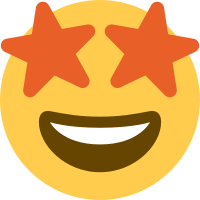 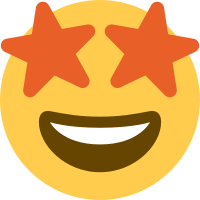 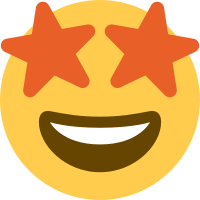 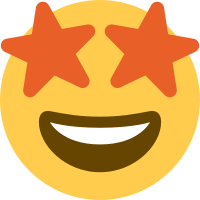 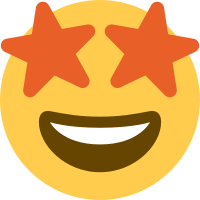 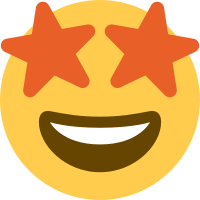 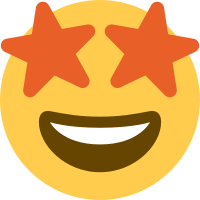 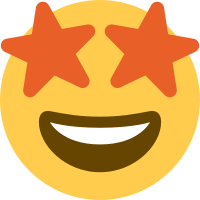 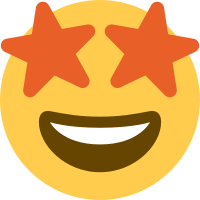 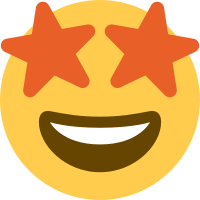 اسم الطالب
اسم الطالب
اسم الطالب
اسم الطالب
اسم الطالب
اسم الطالب
اسم الطالب
اسم الطالب
اسم الطالب
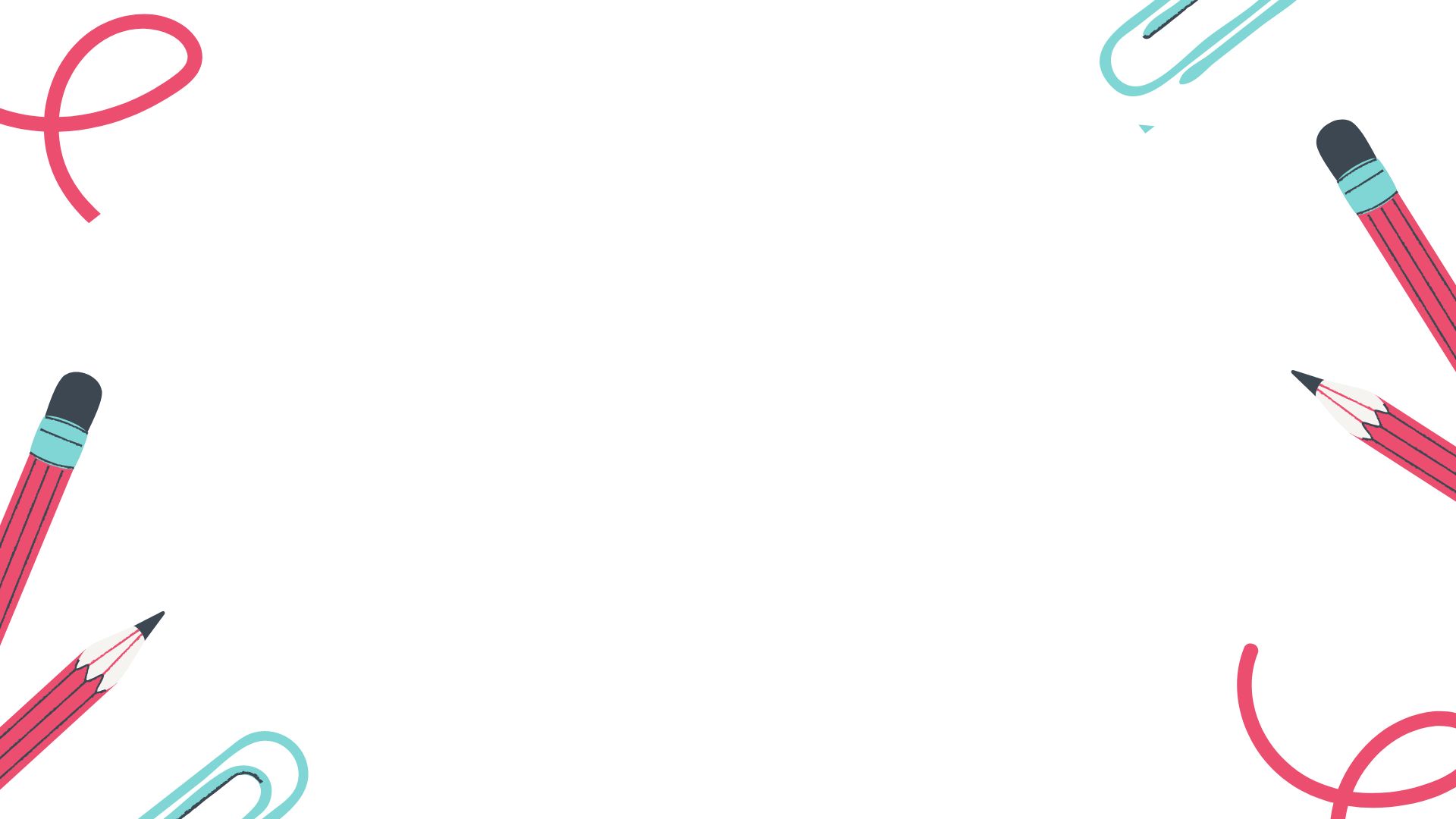 مراجعة
استراتيجية شريط  الذكريات
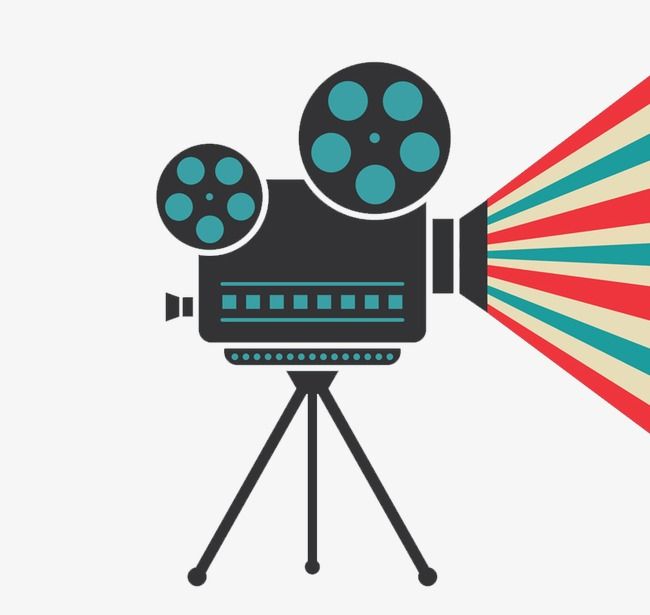 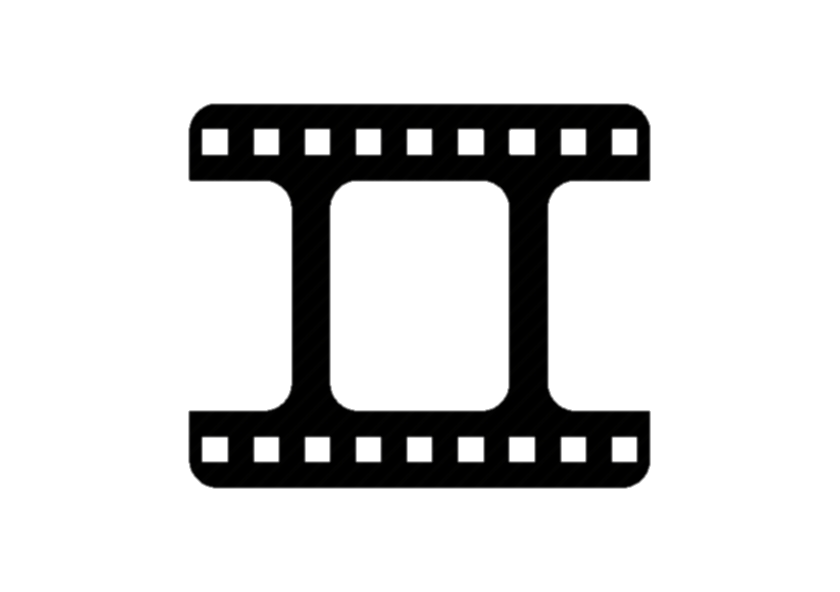 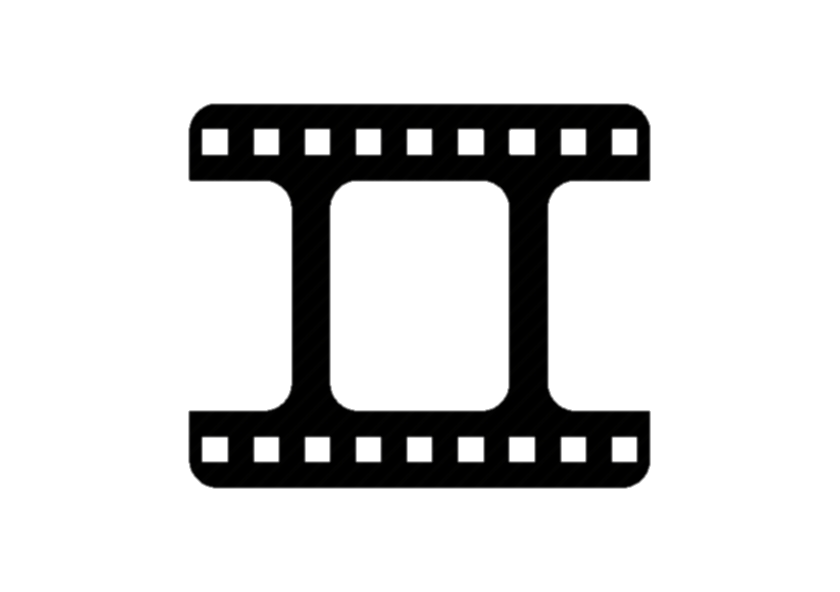 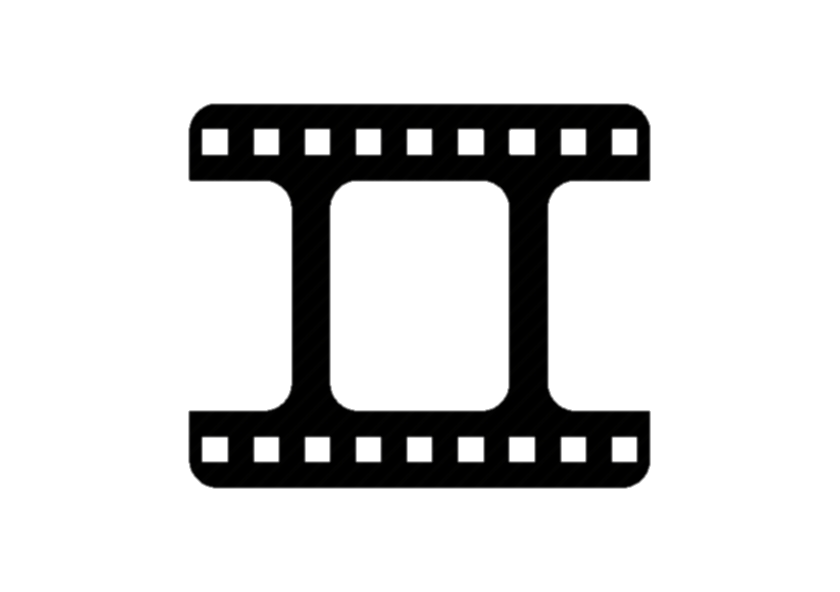 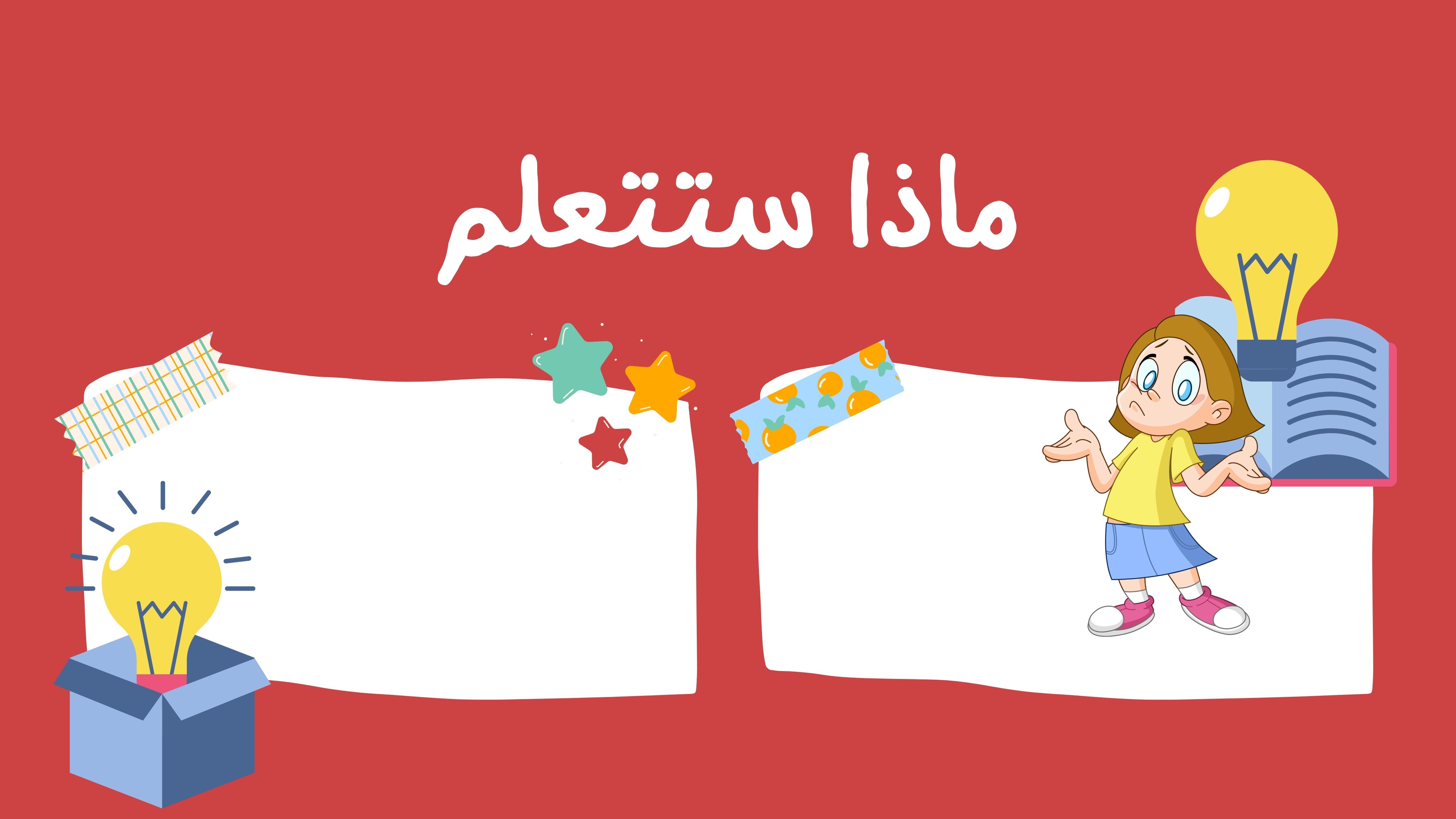 استراتيجية جدول التعلم
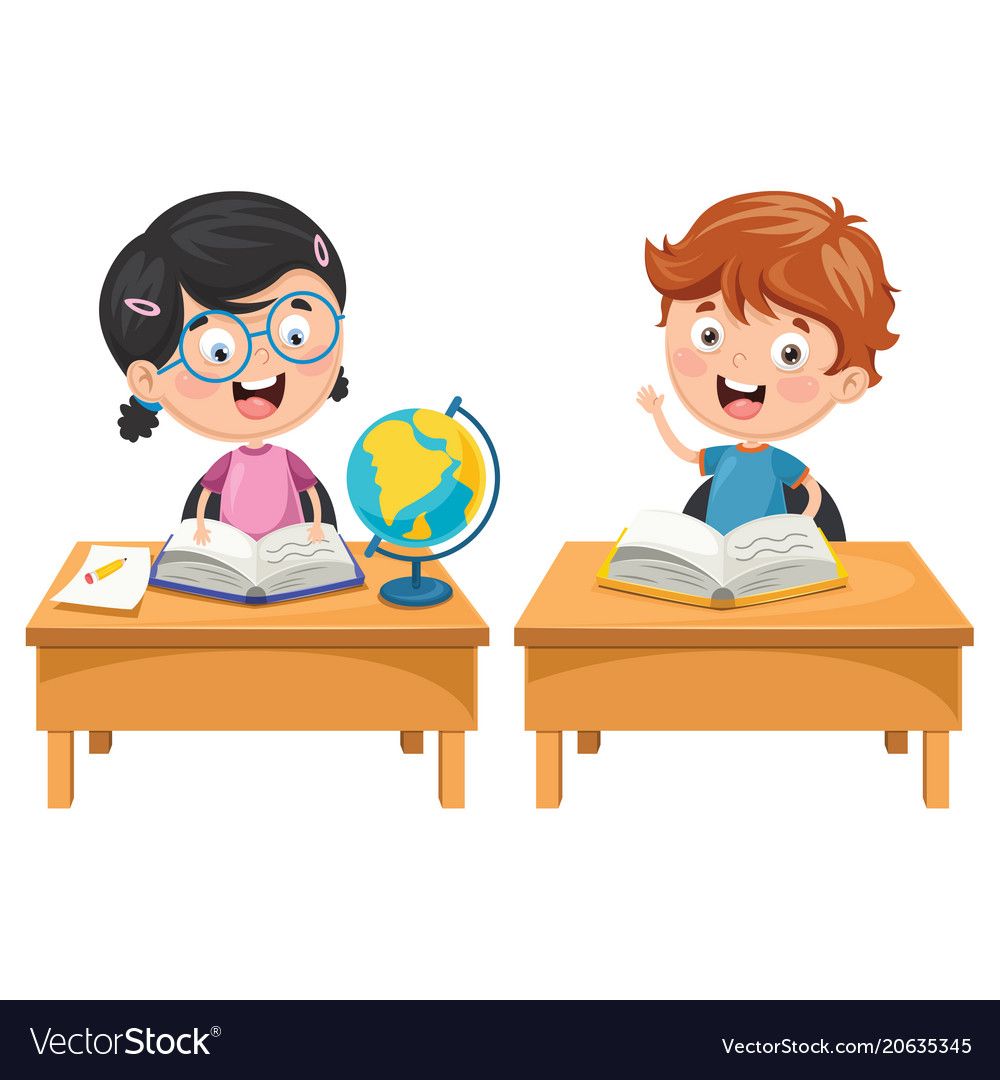 هيا نفكر !
هيا لنفكر يا أصدقائي
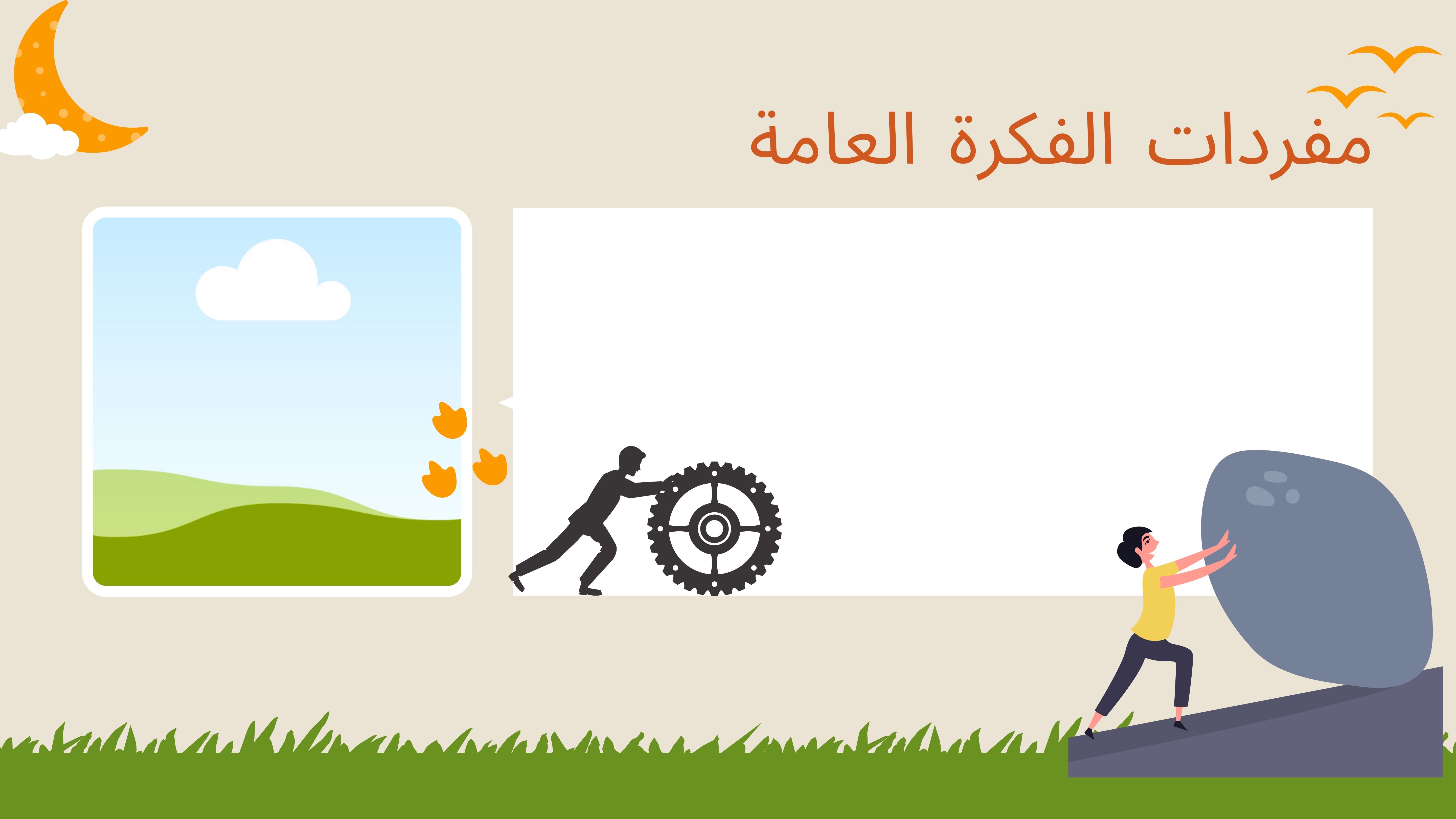 لنستنتج عنوان درسنا
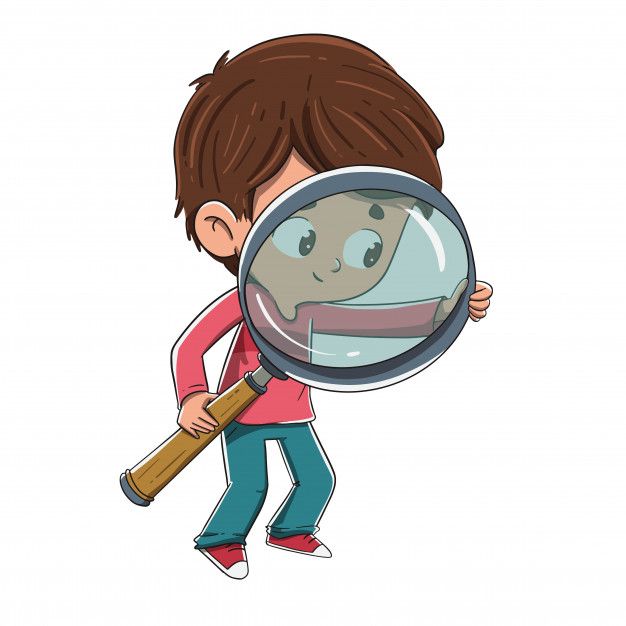 ماذا يحدث لشكل الذي أمامنا
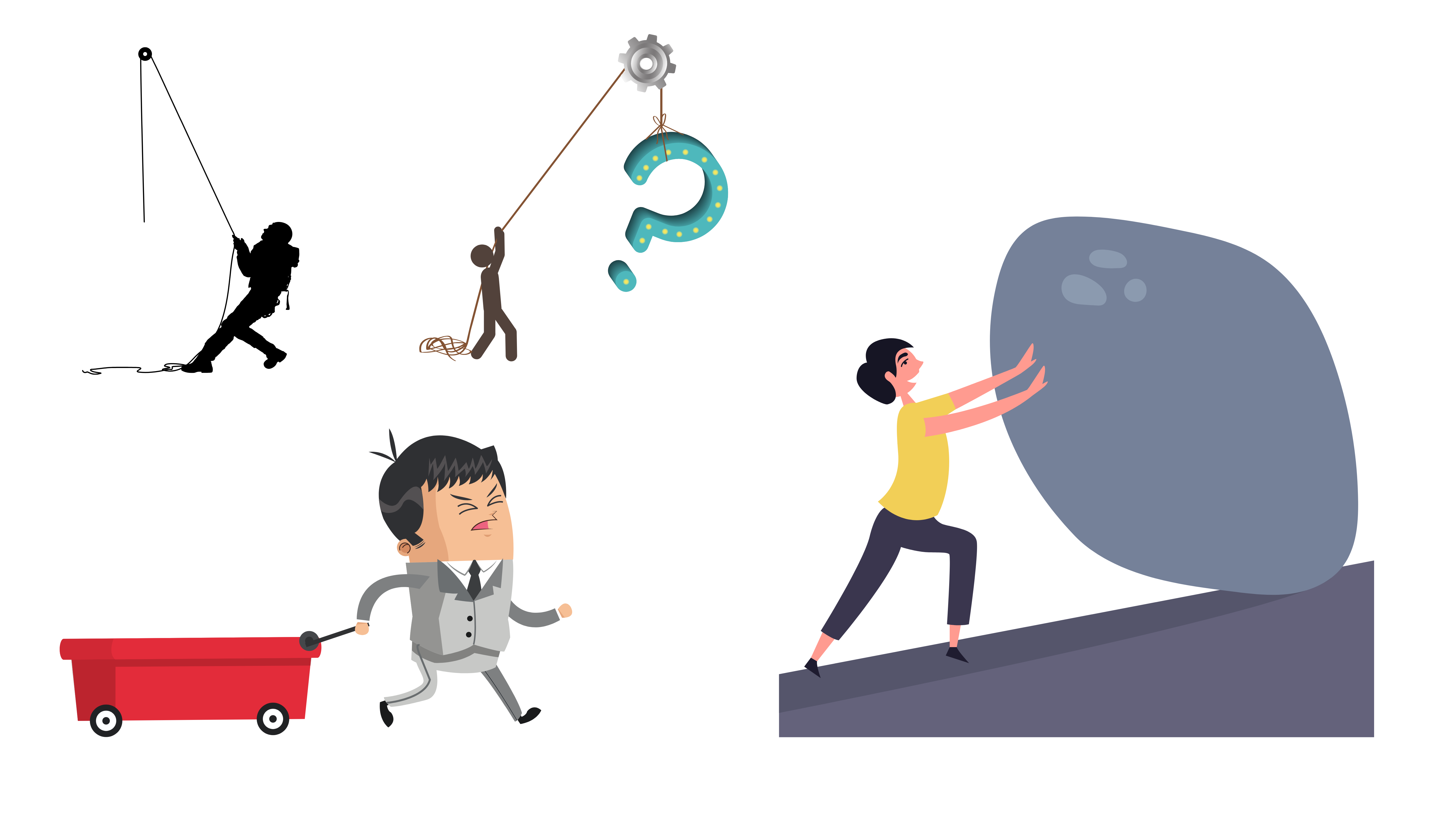 الوحدة السادسة
الدرس الثاني
الدفع والسحب
الدرس الثاني
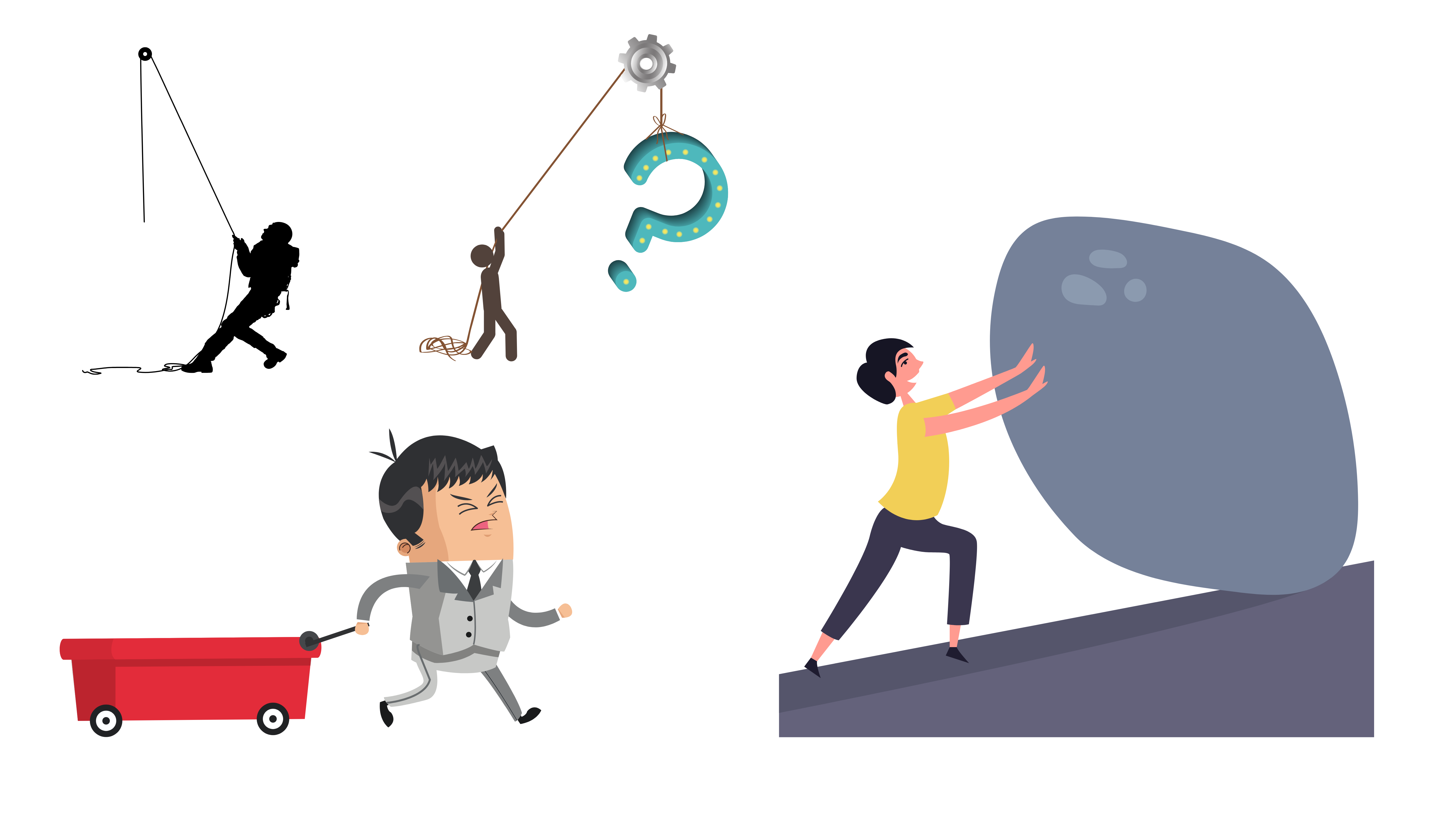 السحب والدفع
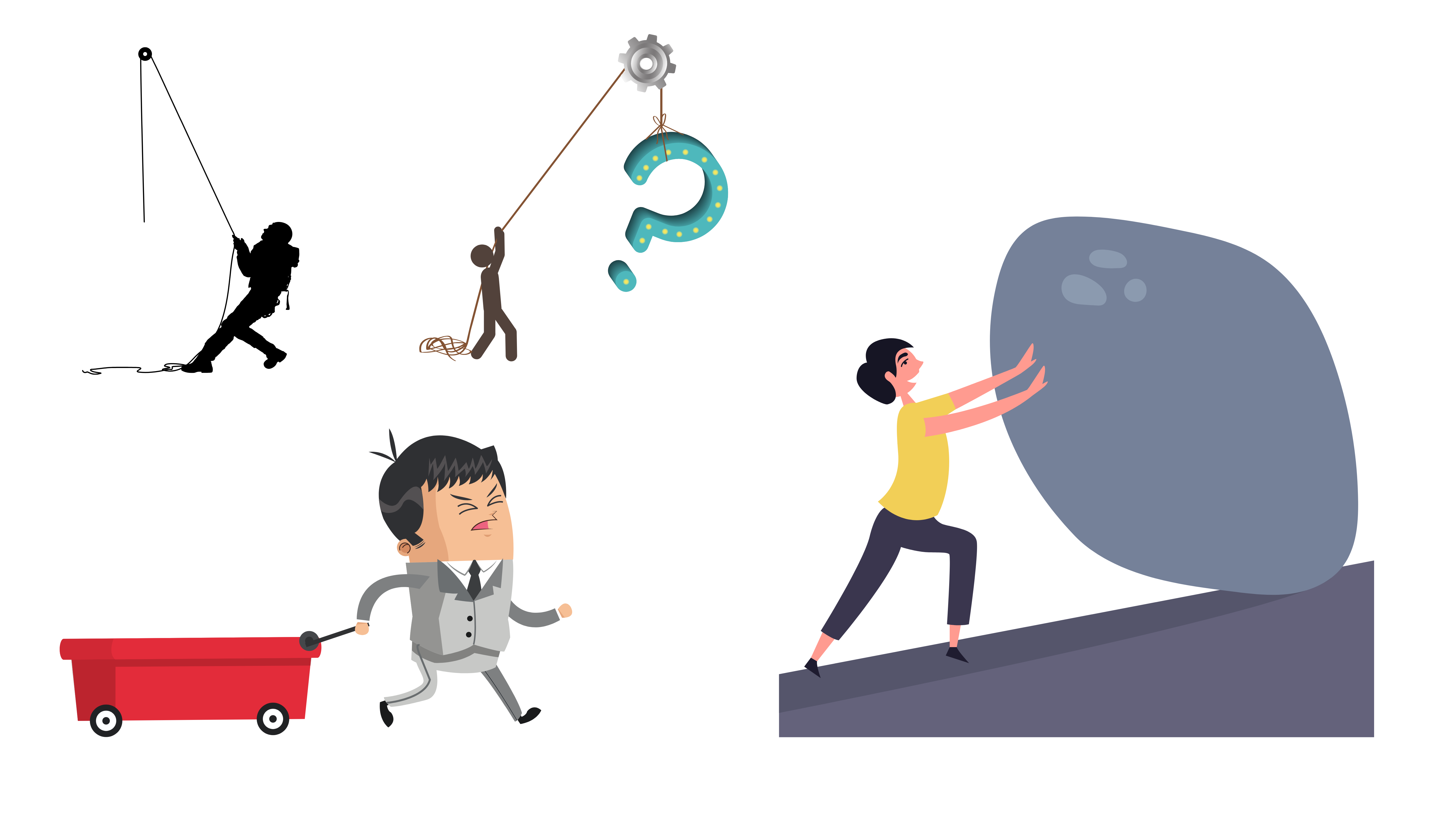 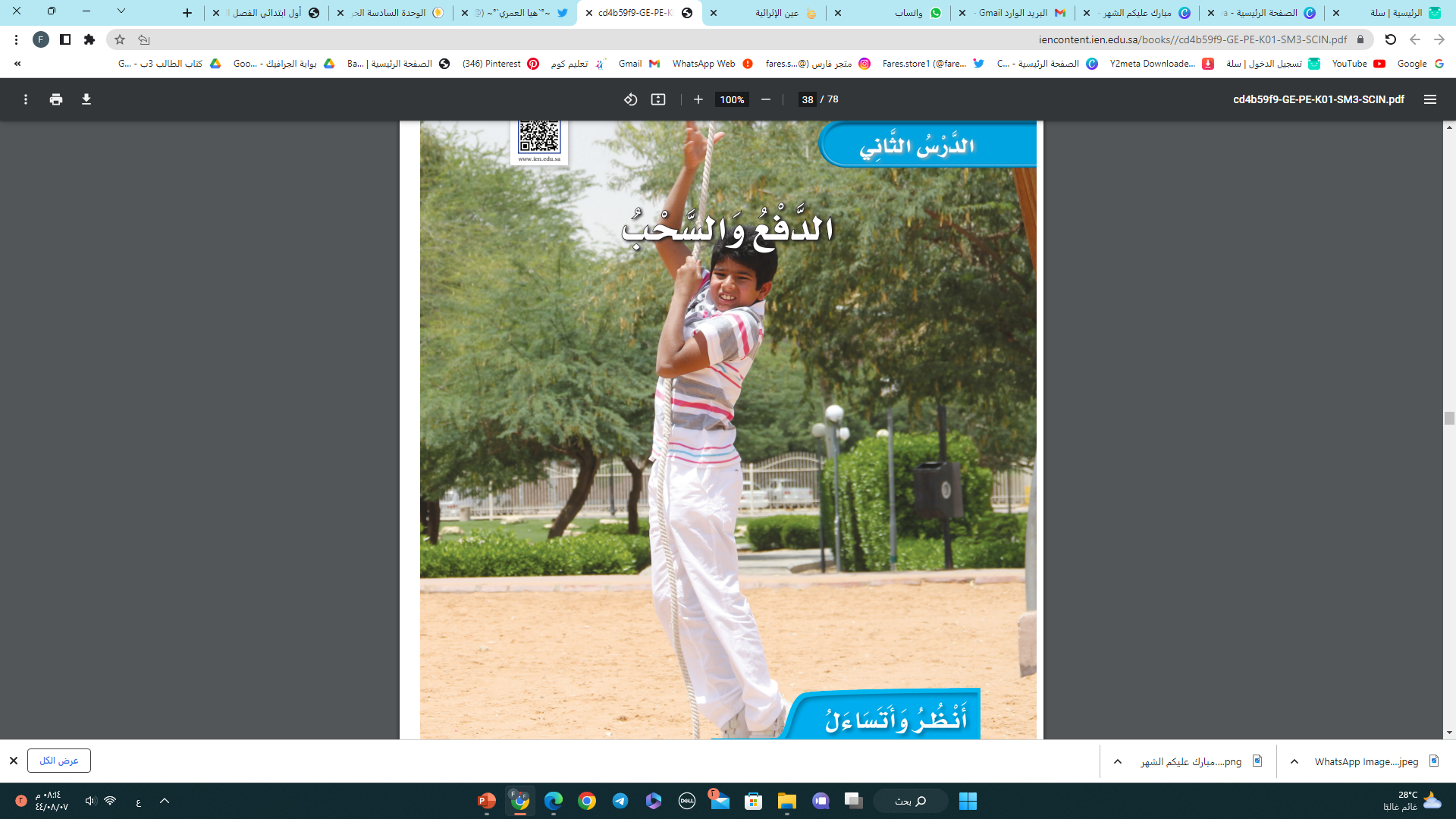 انظر واتساءل
كيف يتحرك الولد إلى أعلى ؟
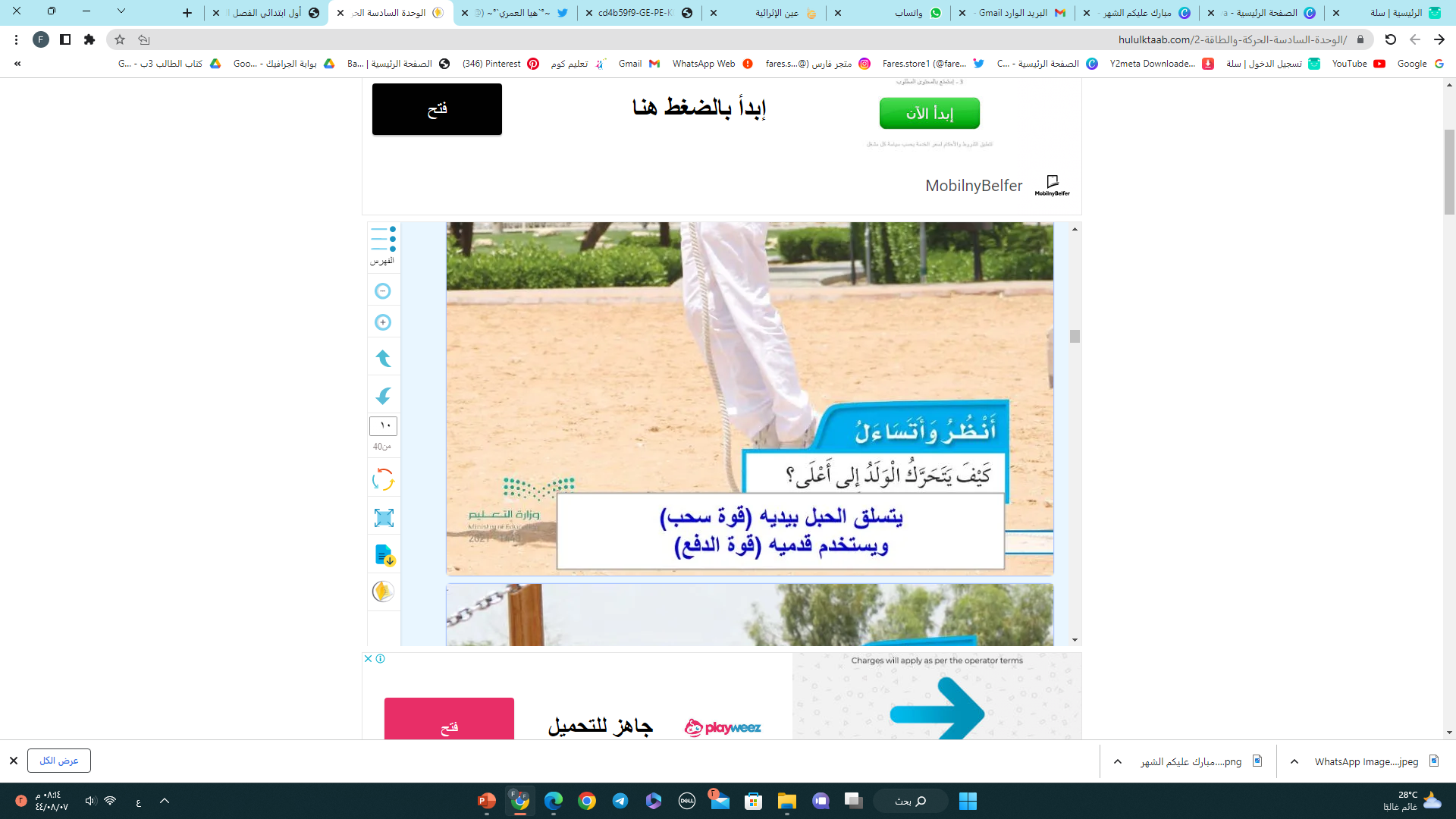 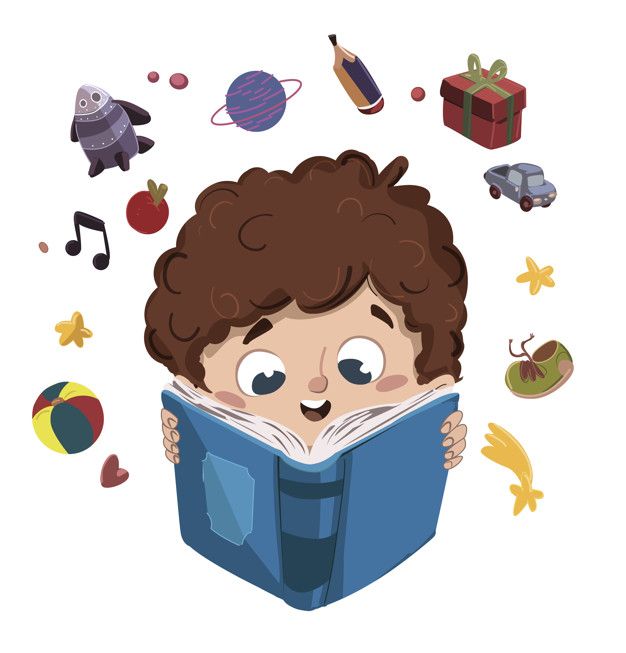 أستكشف
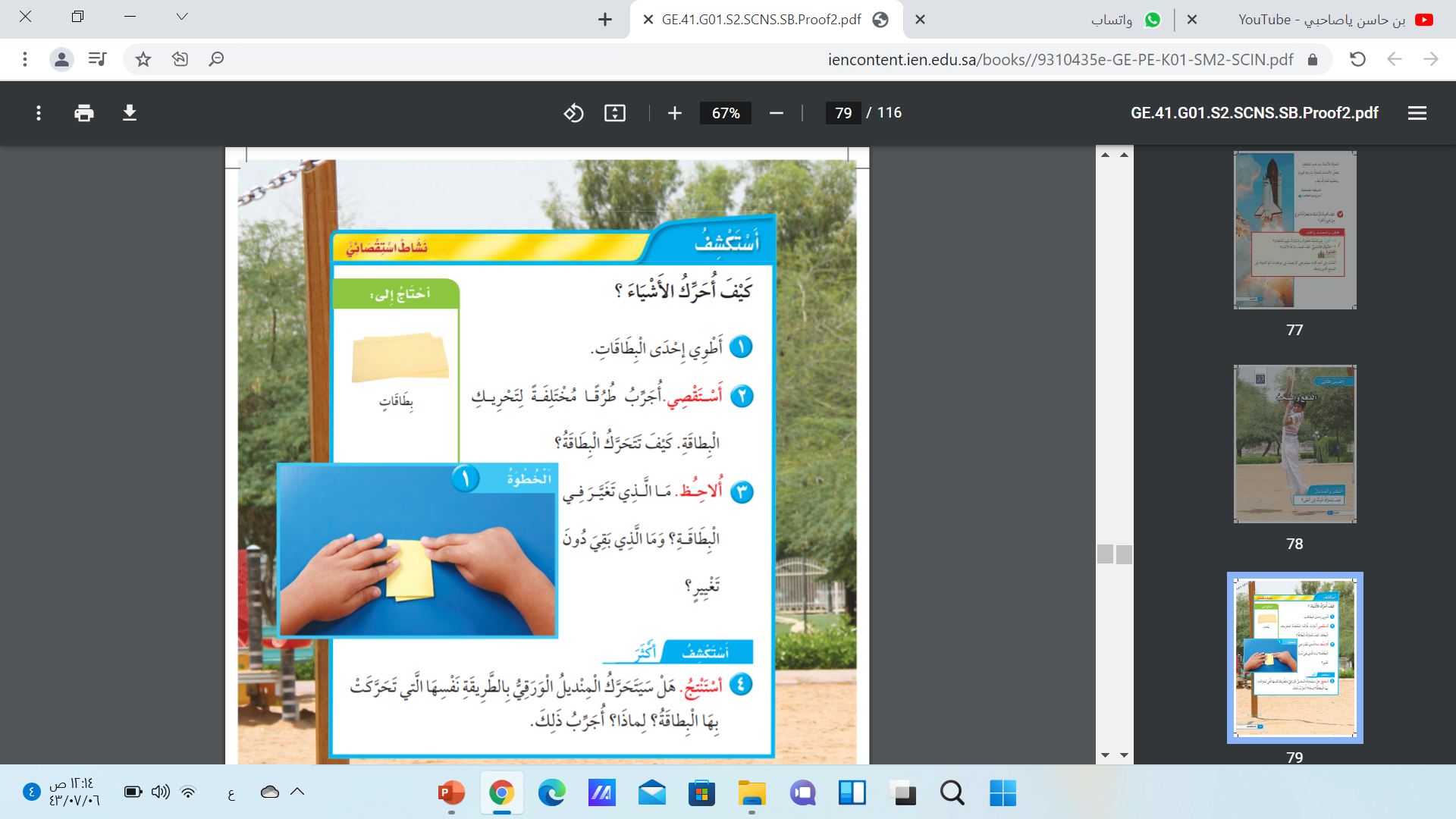 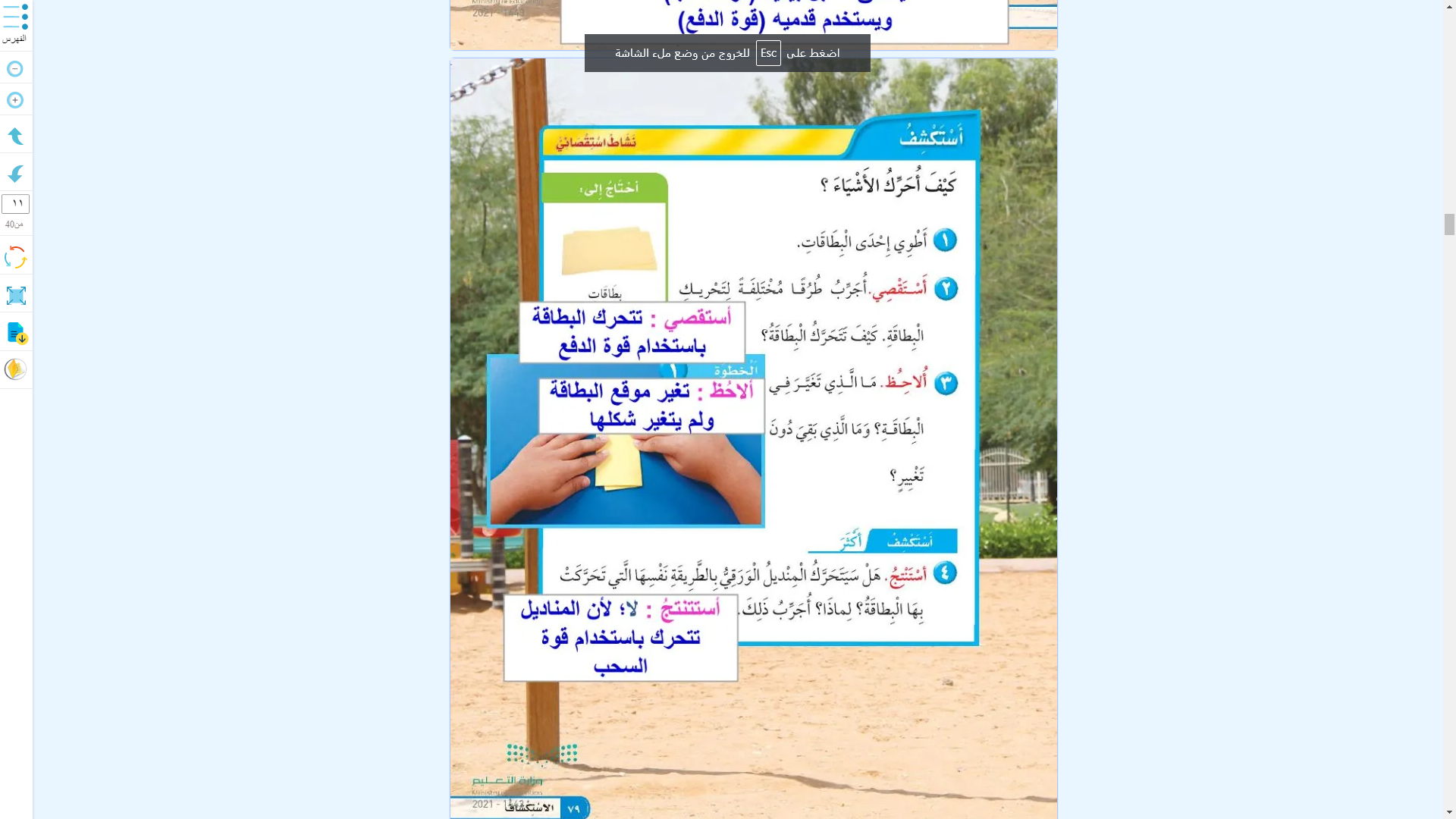 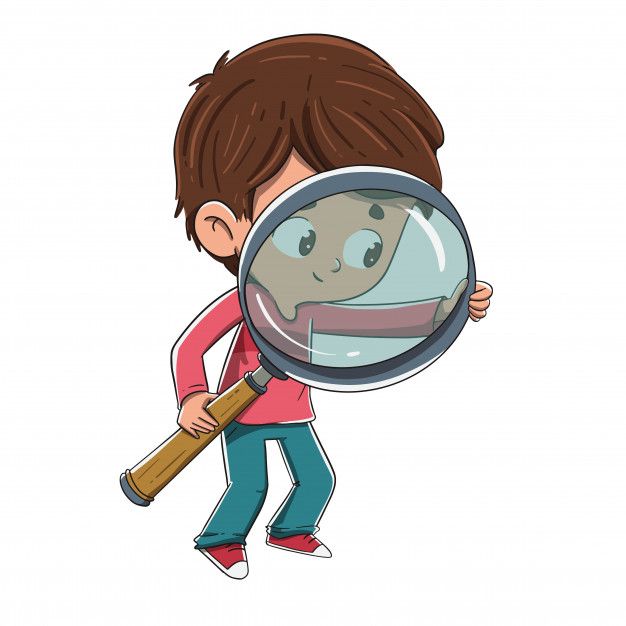 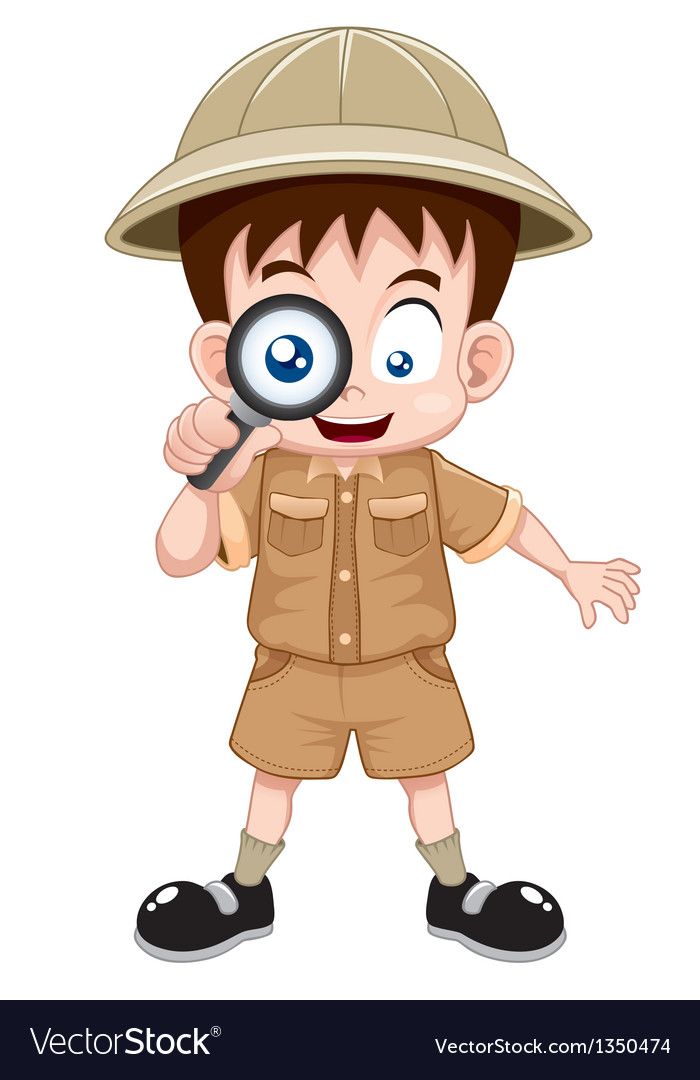 ماذا تتوقعون خلف المربعات؟
ماذا يفعل الرجل لسيارة ؟
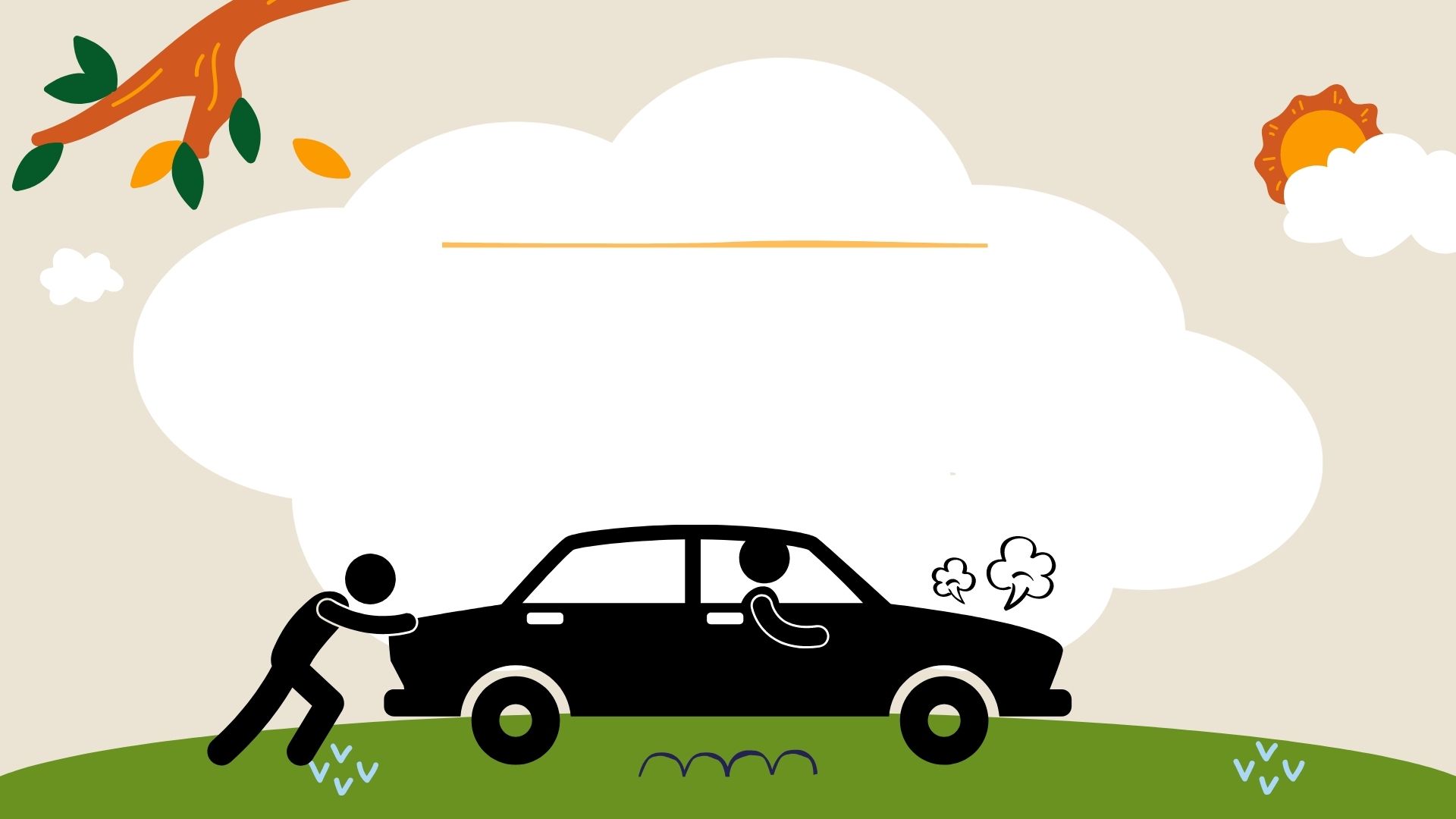 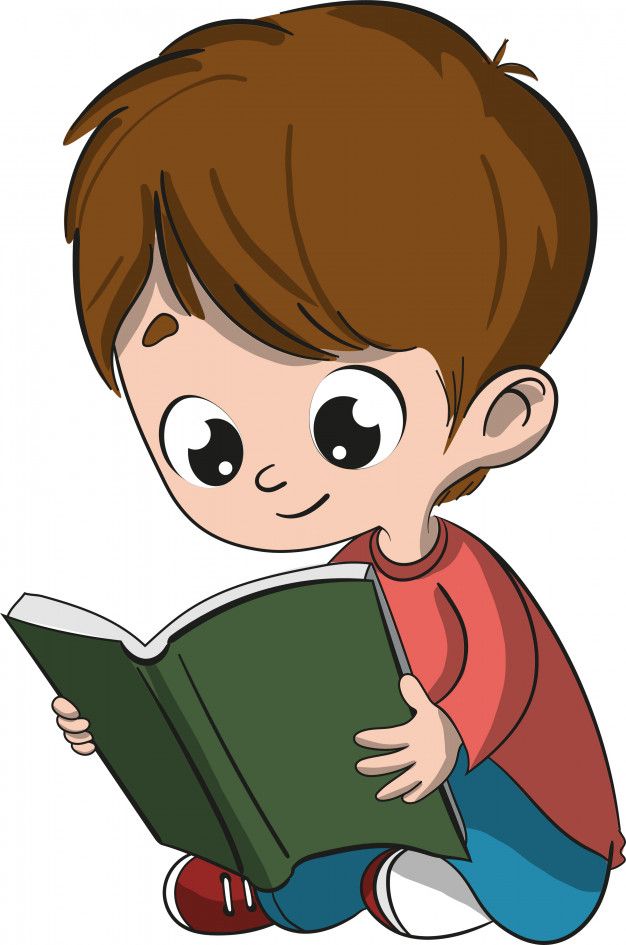 أقرأ 
وأتعلم
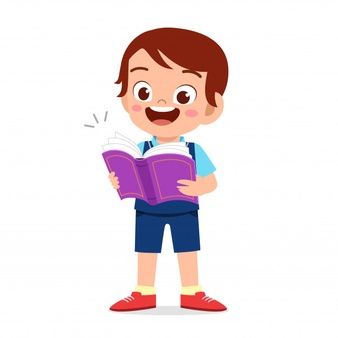 أقرأ وأتعلم
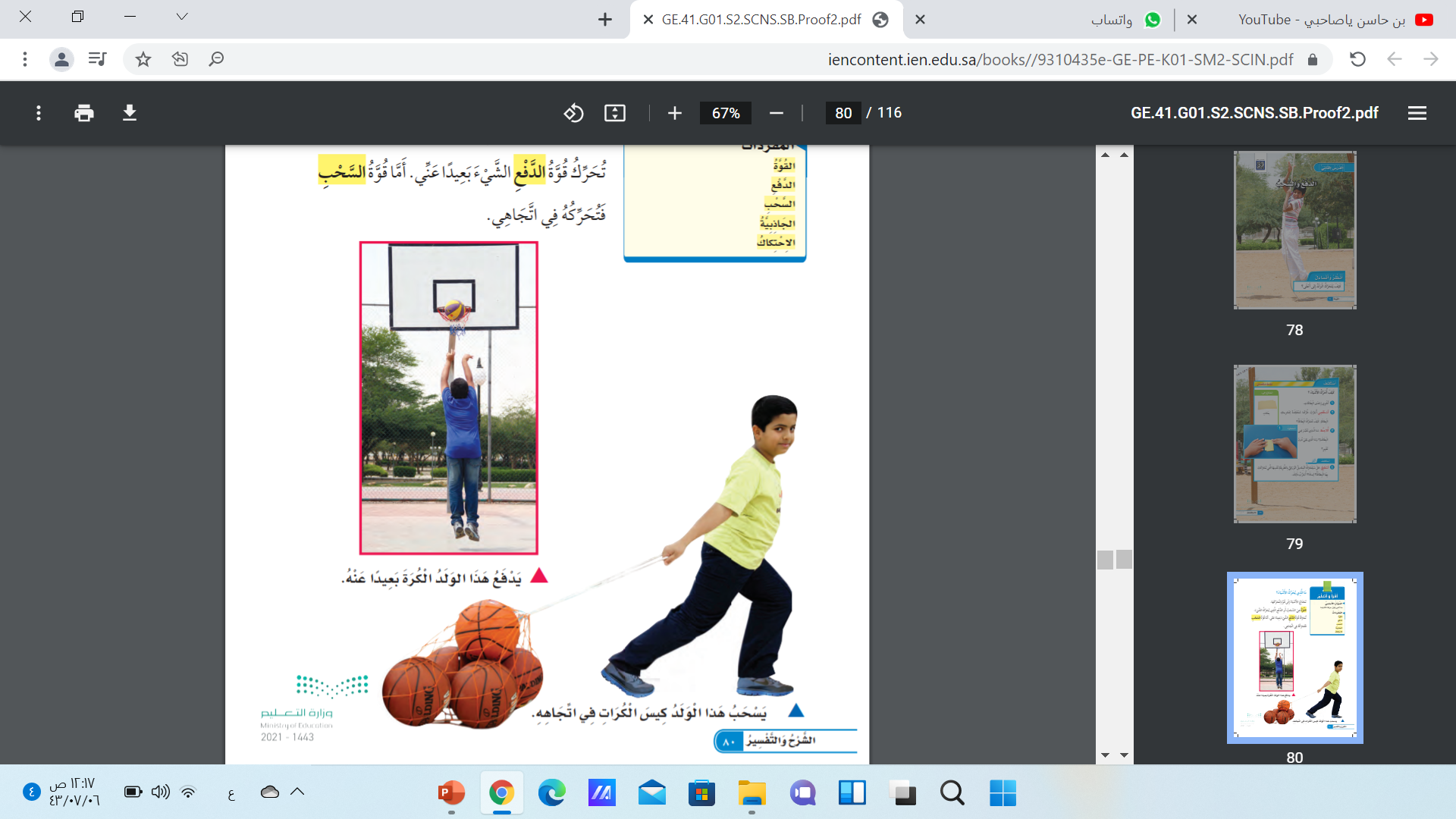 ما الذي يحرك الأشياء؟
تحتاج الأشياء إلى قوة لتحركها . 
القوة هي السحب أو الدفع الذي يحرك الشيء . 
تحرك قوة الدفع الشيء بعيدا عني . 
أما قوة السحب فتحركه في اتجاهي .
ما هي القوة ؟
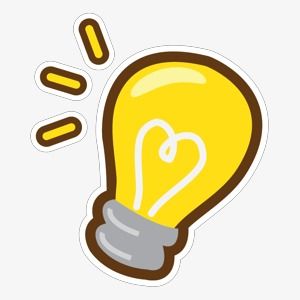 ما هو سؤال الصندوق ؟
اضغط لتشاهد النتيجة
القوة هي السحب أو الدفع الذي يحرك الشيء .
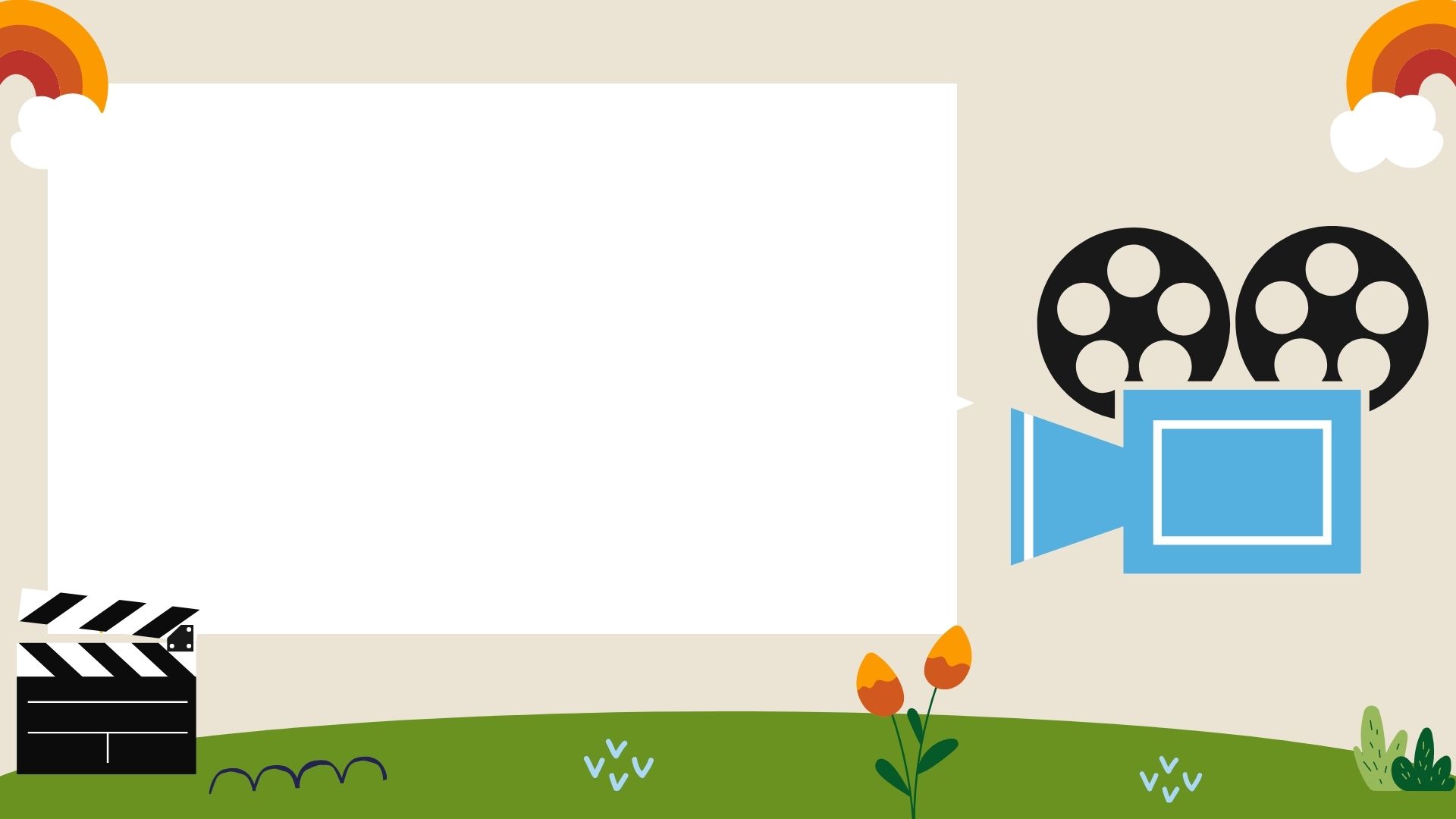 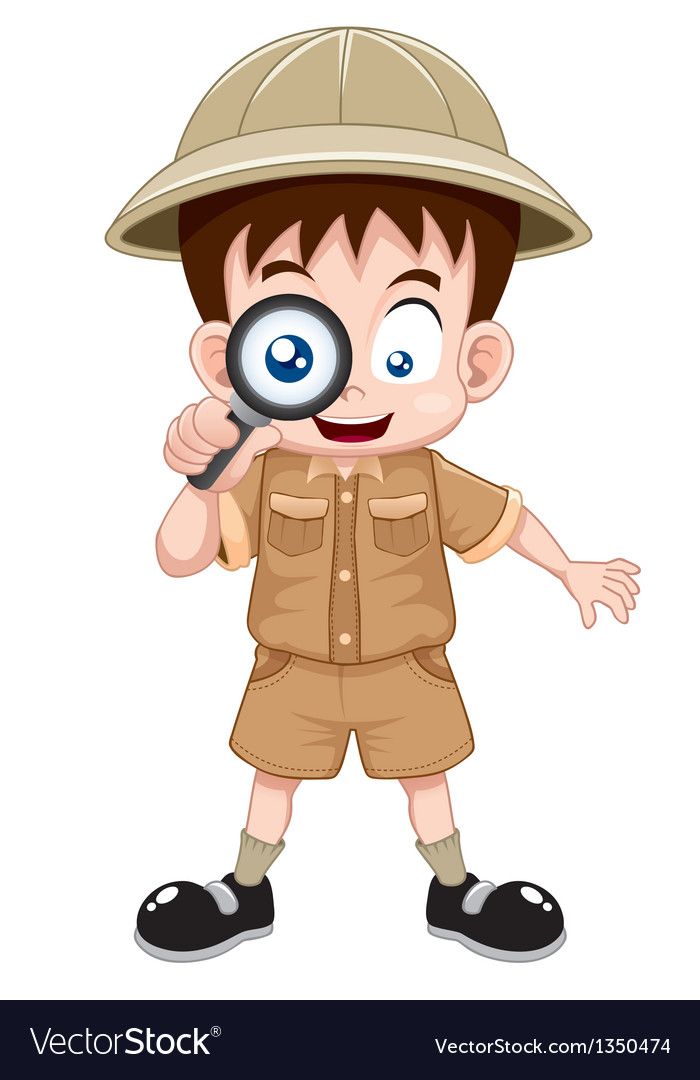 اقرأ الصورة
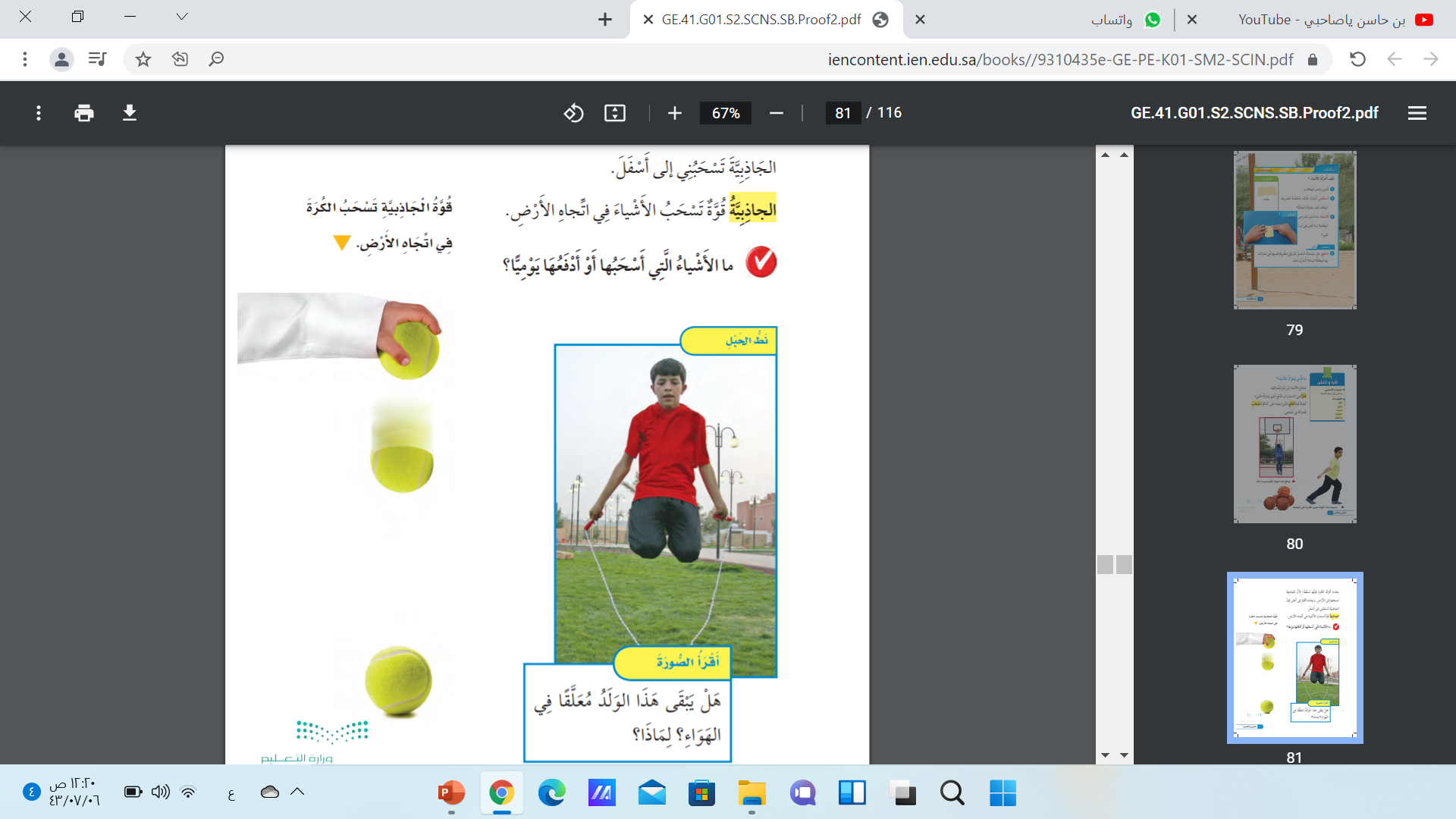 هل يبقى هذا الولد معلقًا في الهواء ؟ لماذا ؟
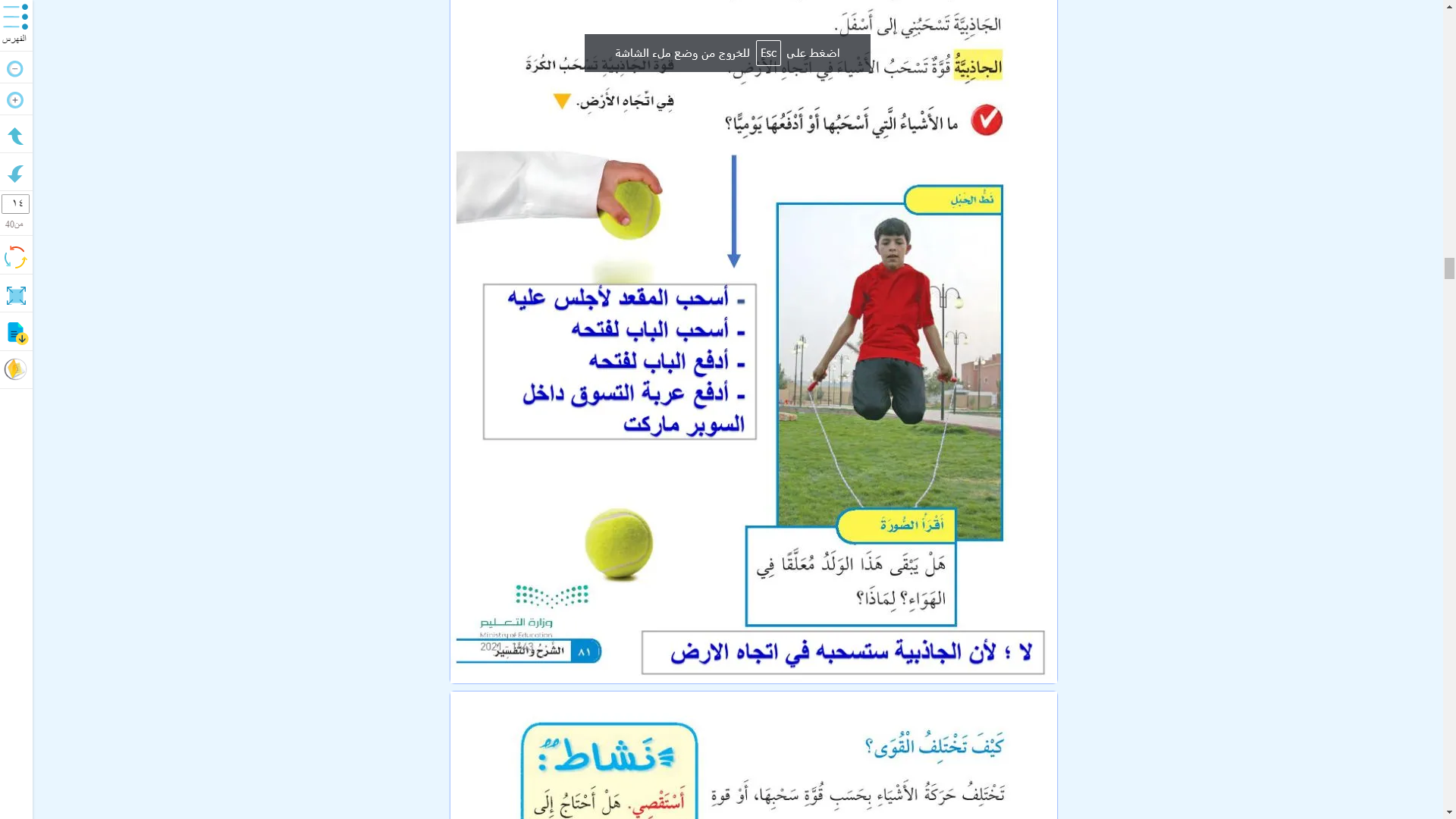 استراتيجية في دقيقة واحدة
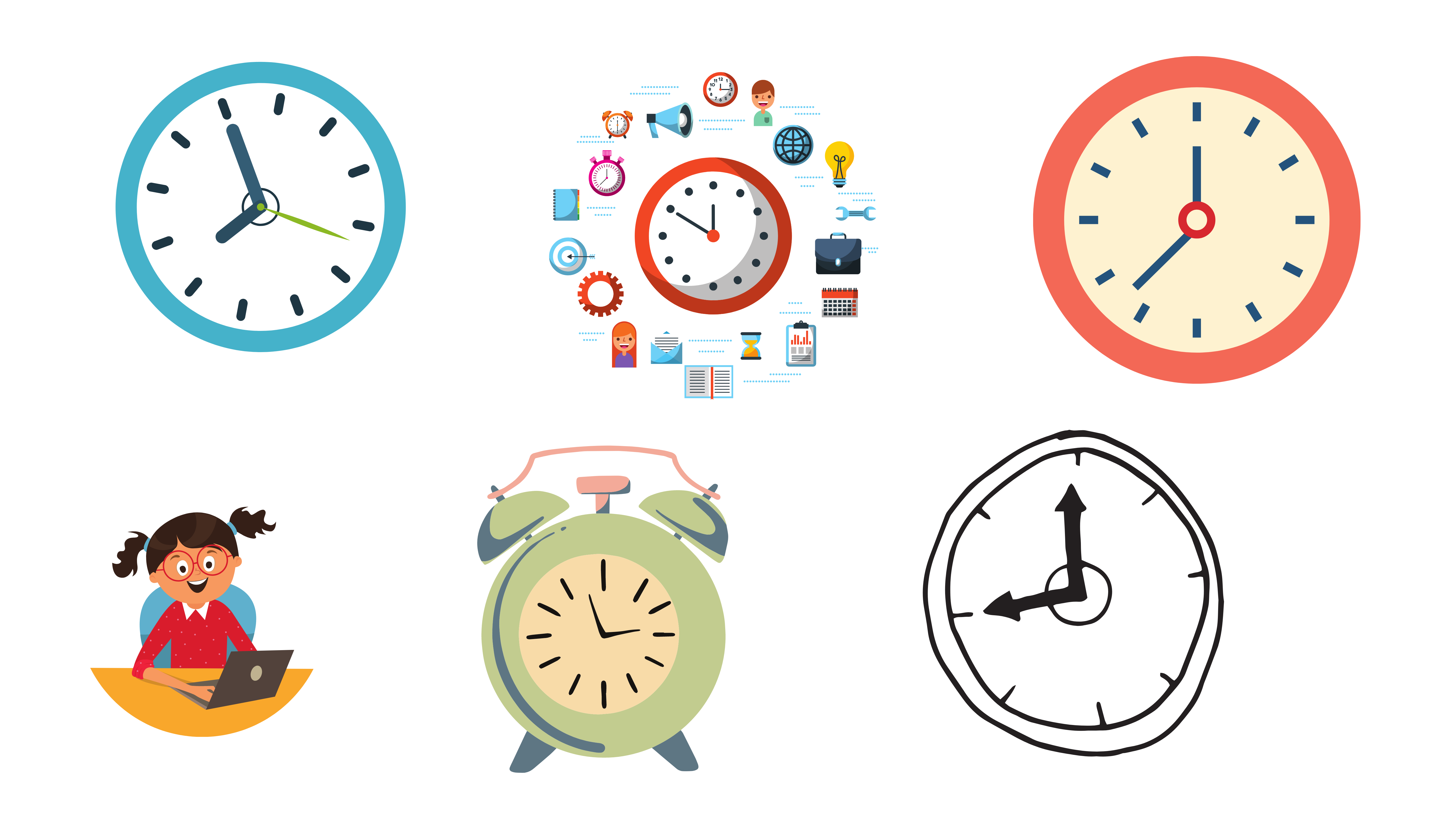 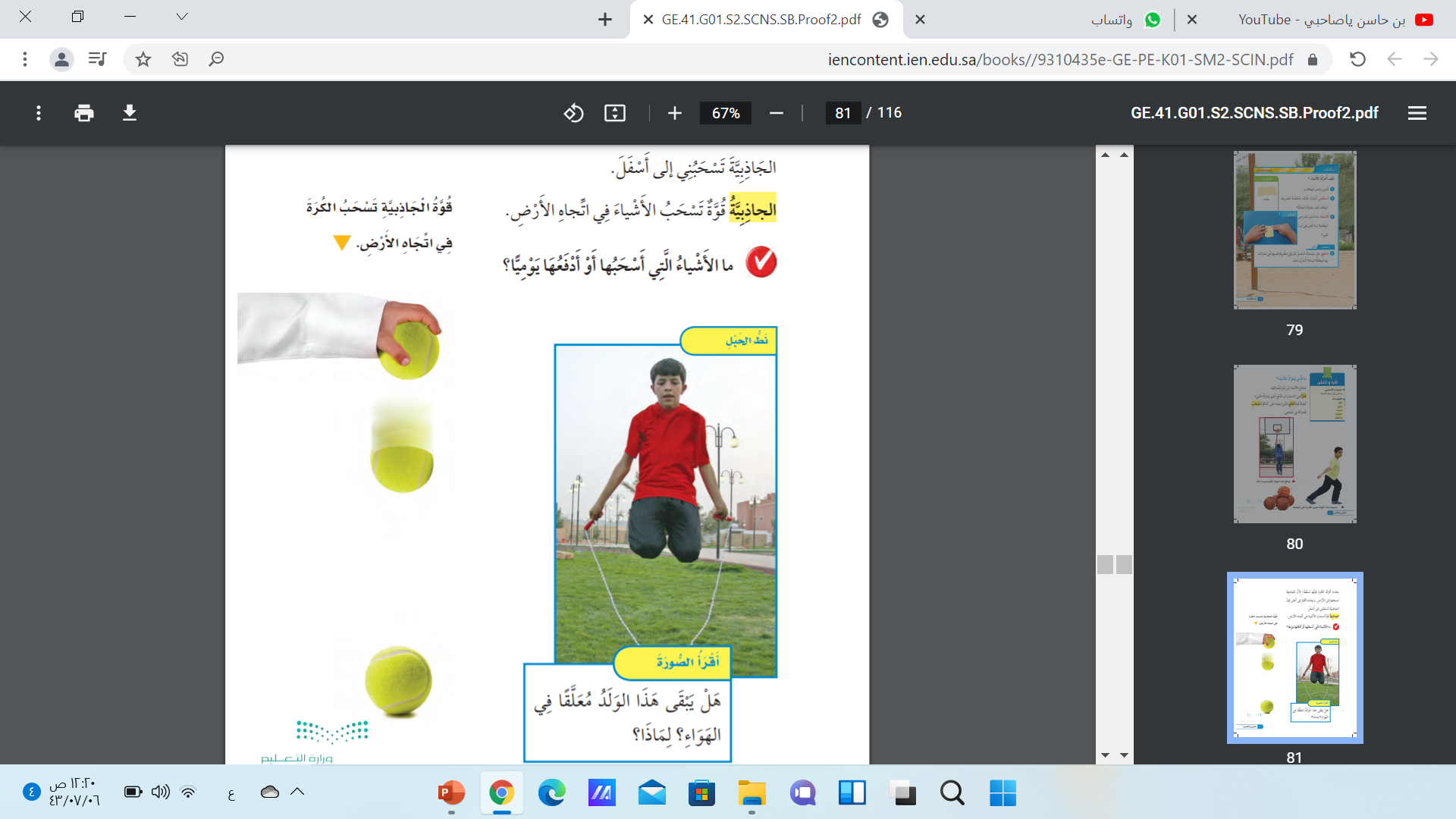 ماذا يحدث عندما أترك الكرة؟
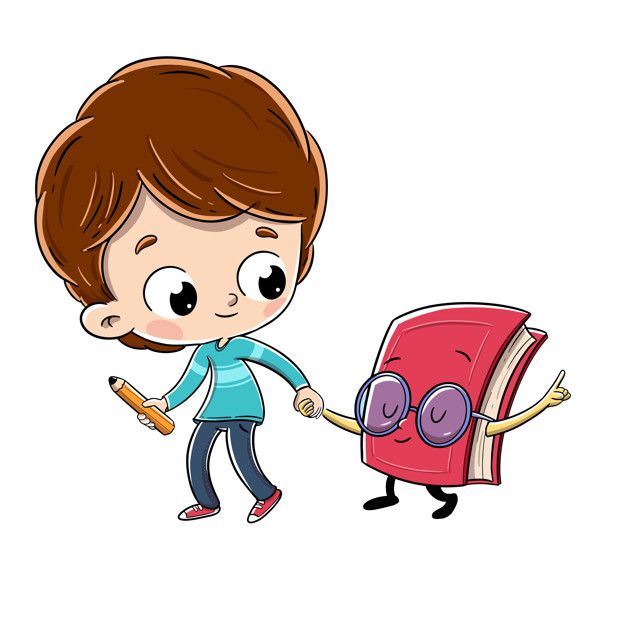 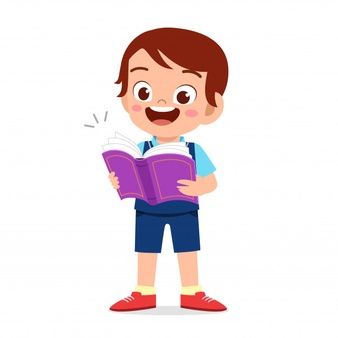 أقرأ وأتعلم
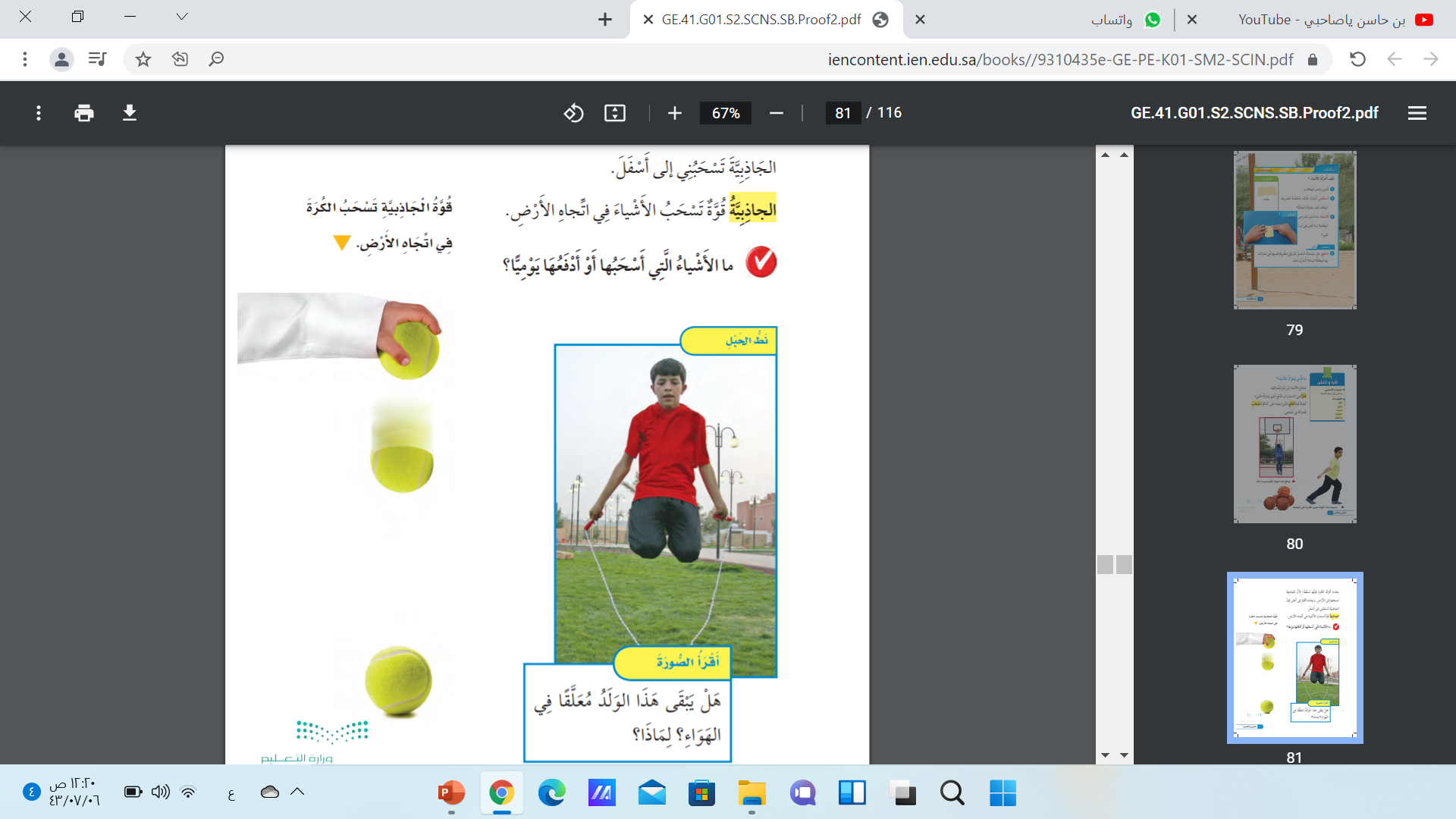 ما الذي يحرك الأشياء؟
عندما أترك الكرة فإنها تسقط ؛
 لأن الجاذبية تسحبها إلى الأرض .
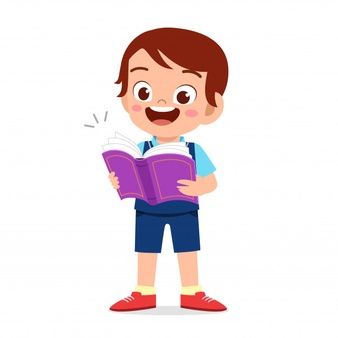 أقرأ وأتعلم
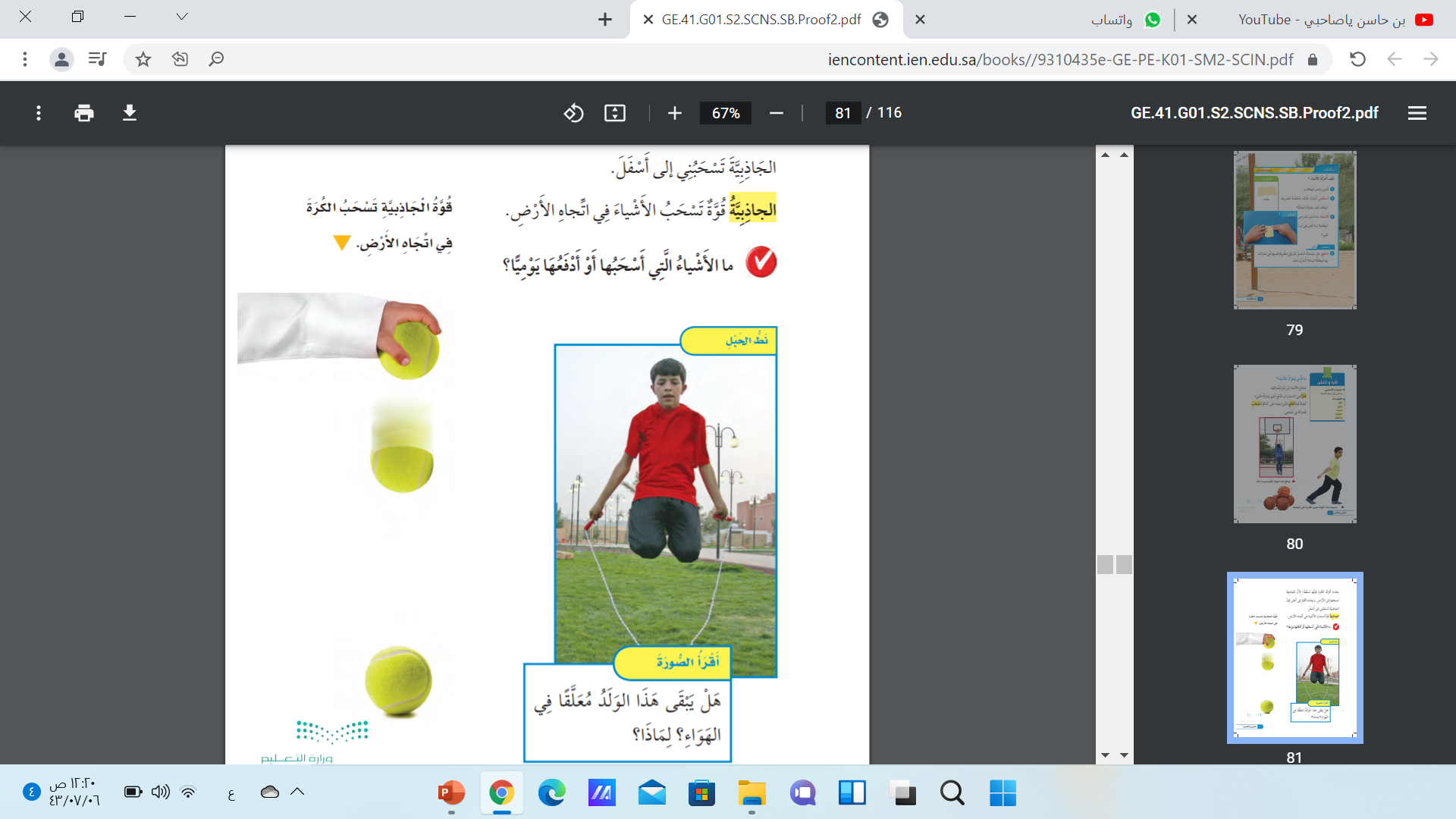 ما الذي يحرك الأشياء؟
وعندما أقفز إلى أعلى فإنّ الجاذبية تسحبني إلى أسفل . 
الجاذبية قوة تسحب الأشياء في اتجاه الأرض .
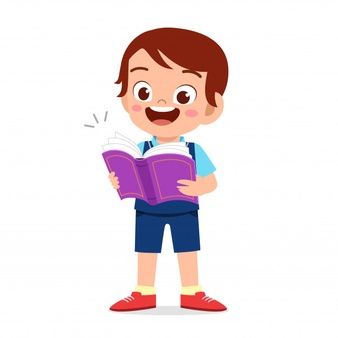 أقرأ وأتعلم
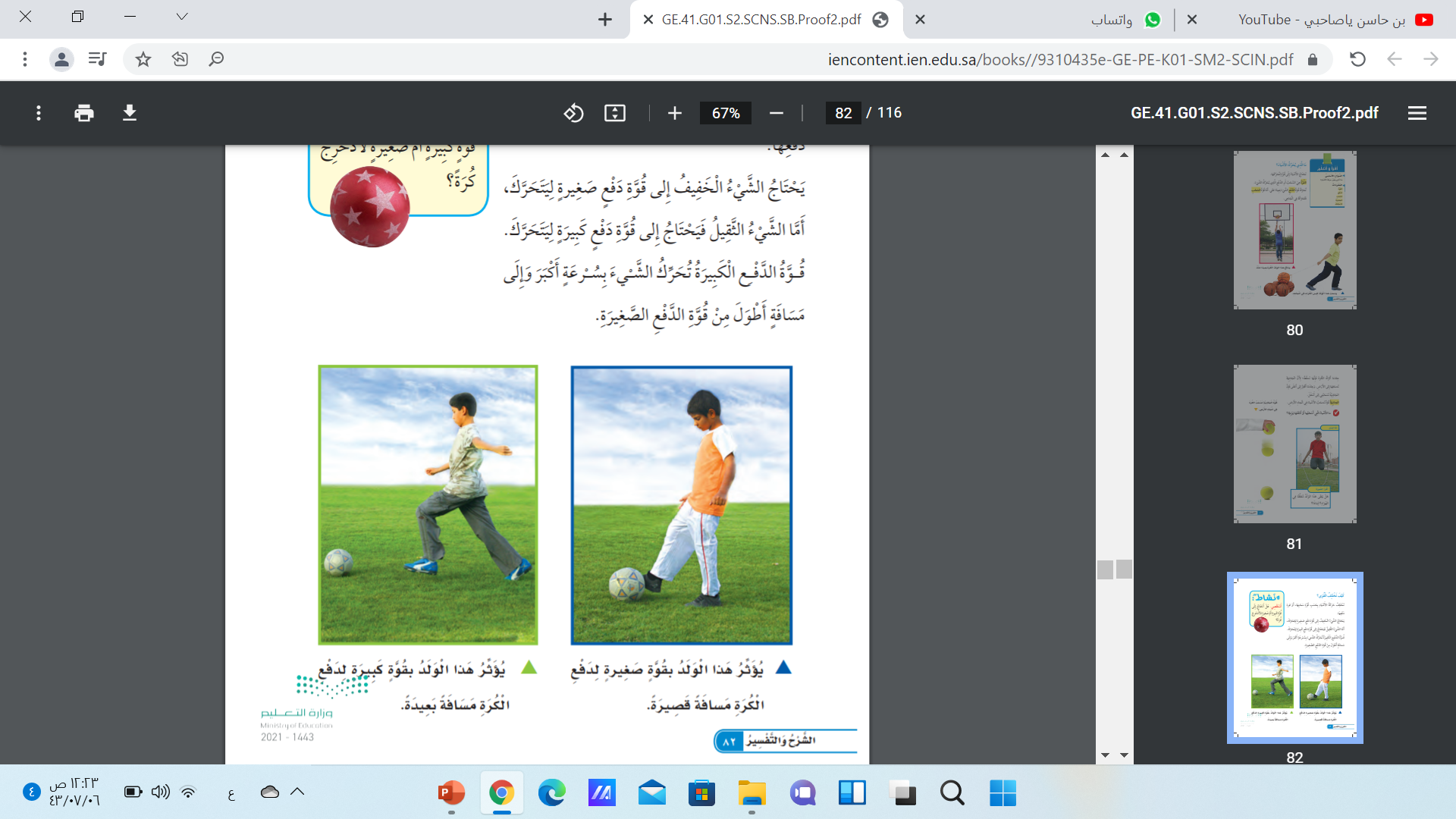 كيف تختلف القوى ؟
تختلف حركة الأشياء بحسب قوة سحبها ، أو قوة دفعها . 
يحتاج الشيء الخفيف إلى قوة دفع صغيرة ليتحرك أما الشيء الثقيل فيحتاج إلى قوة دفع كبيرة ليتحرك . 
قوة الدفع الكبيرة تحرك الشيء بسرعة أكبر وإلى مسافة أطول من قوة الدفع الصغيرة .
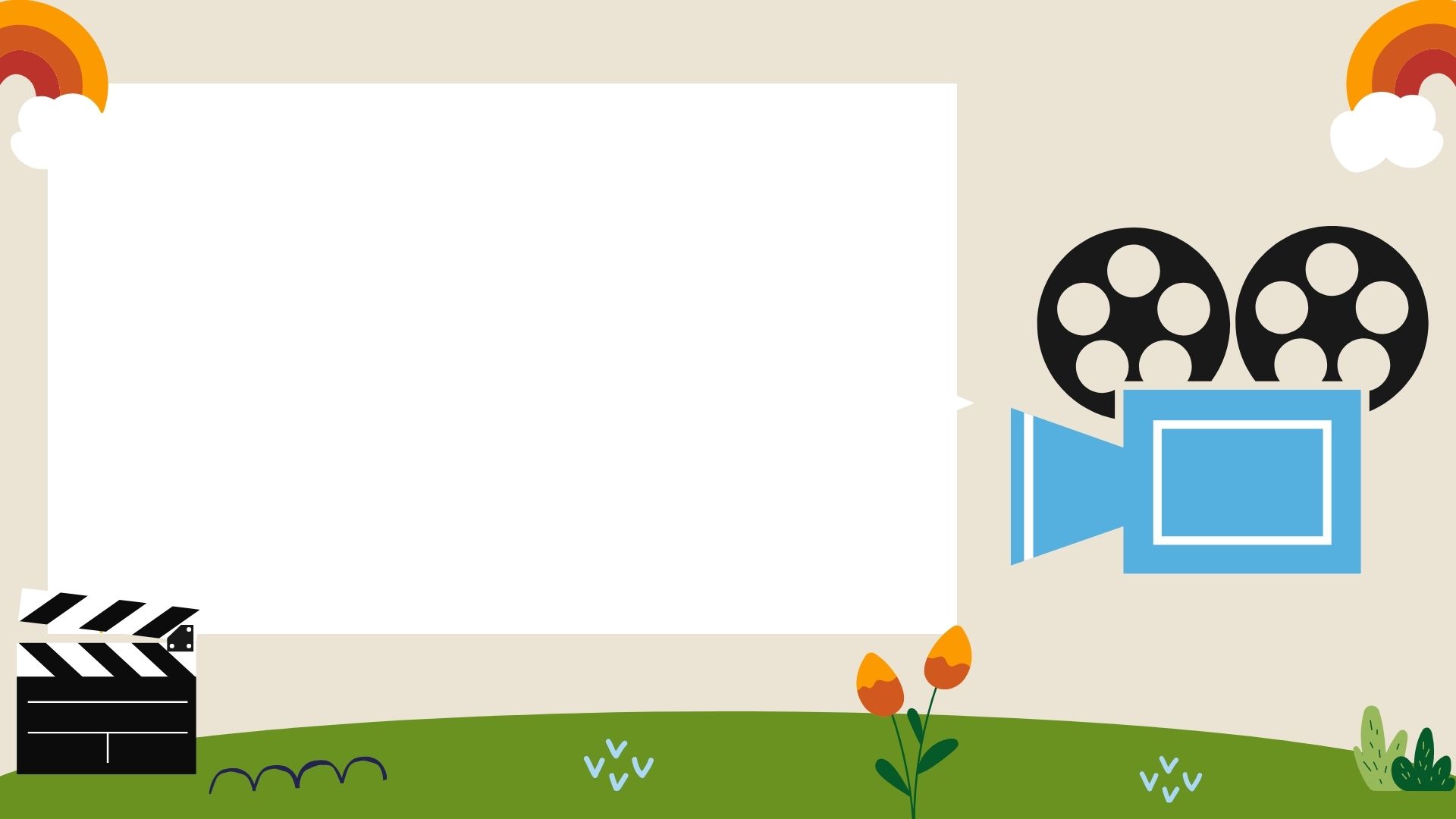 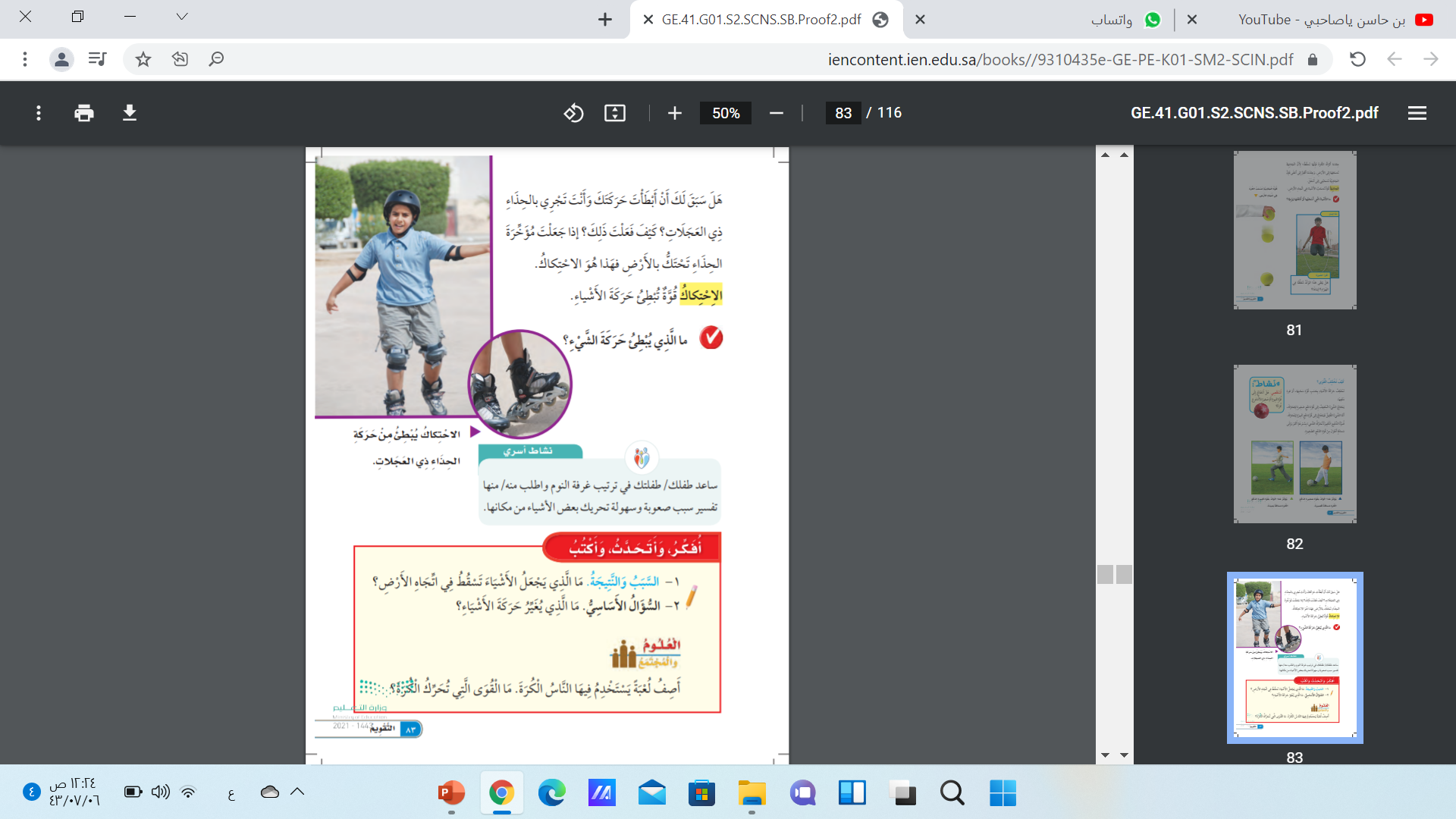 ما الذي يساعد هذا الطفل على التوقف ؟
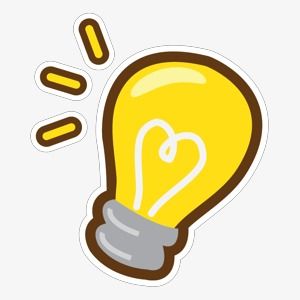 ما هو سؤال الصندوق ؟
اضغط لتشاهد النتيجة
الاحتكاك
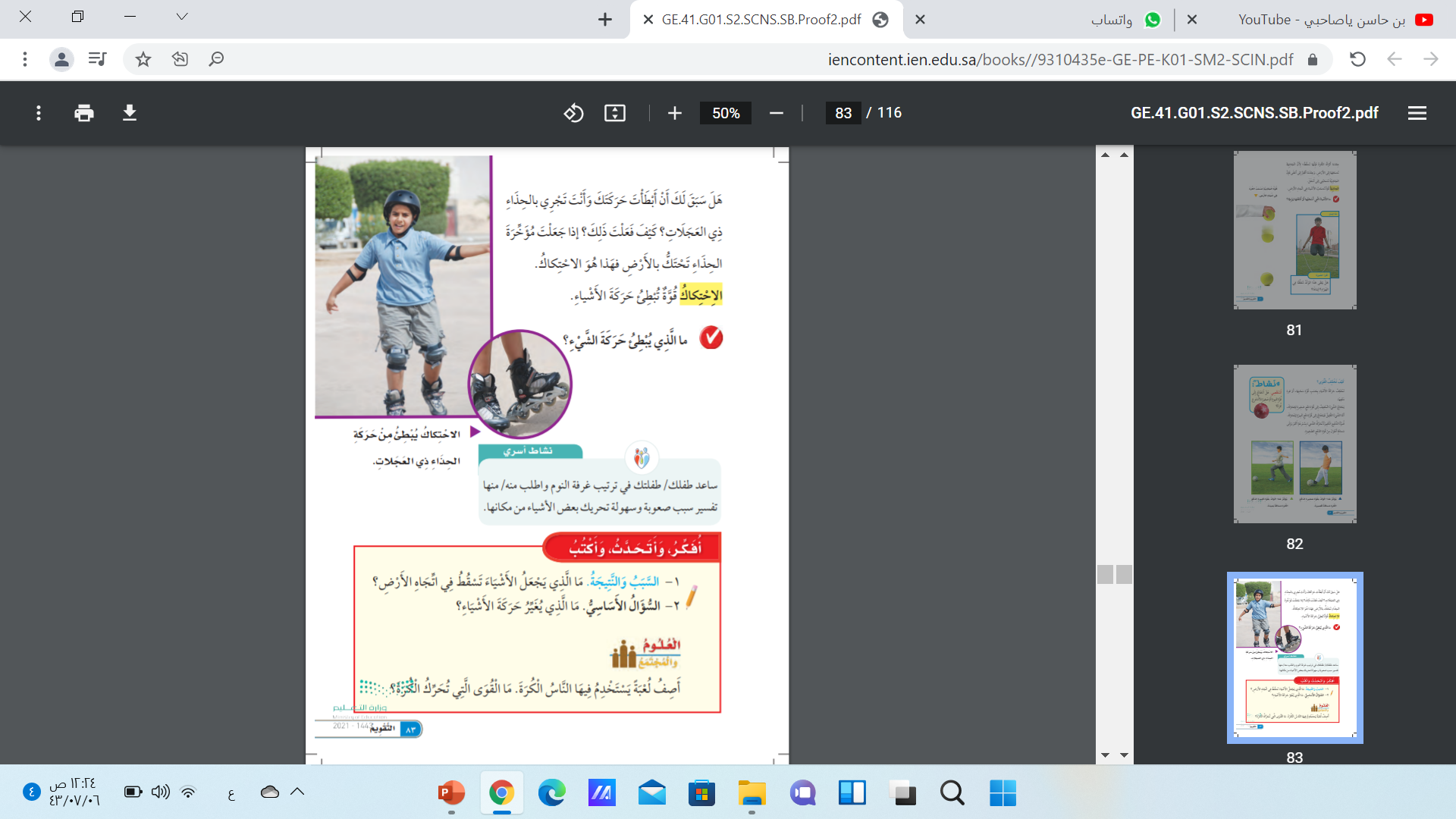 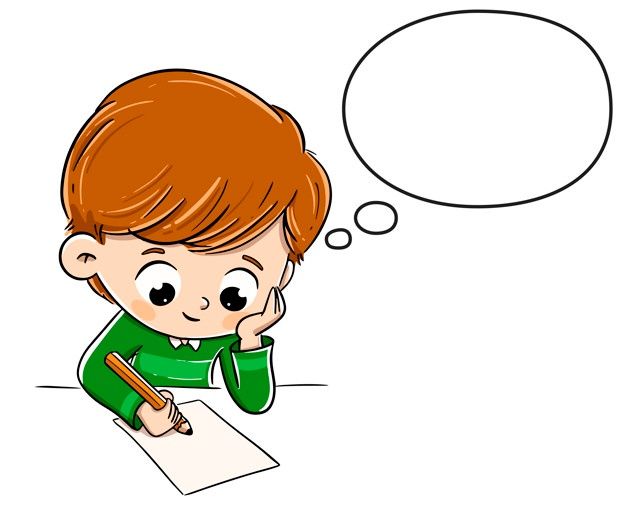 أفكروأتحدث
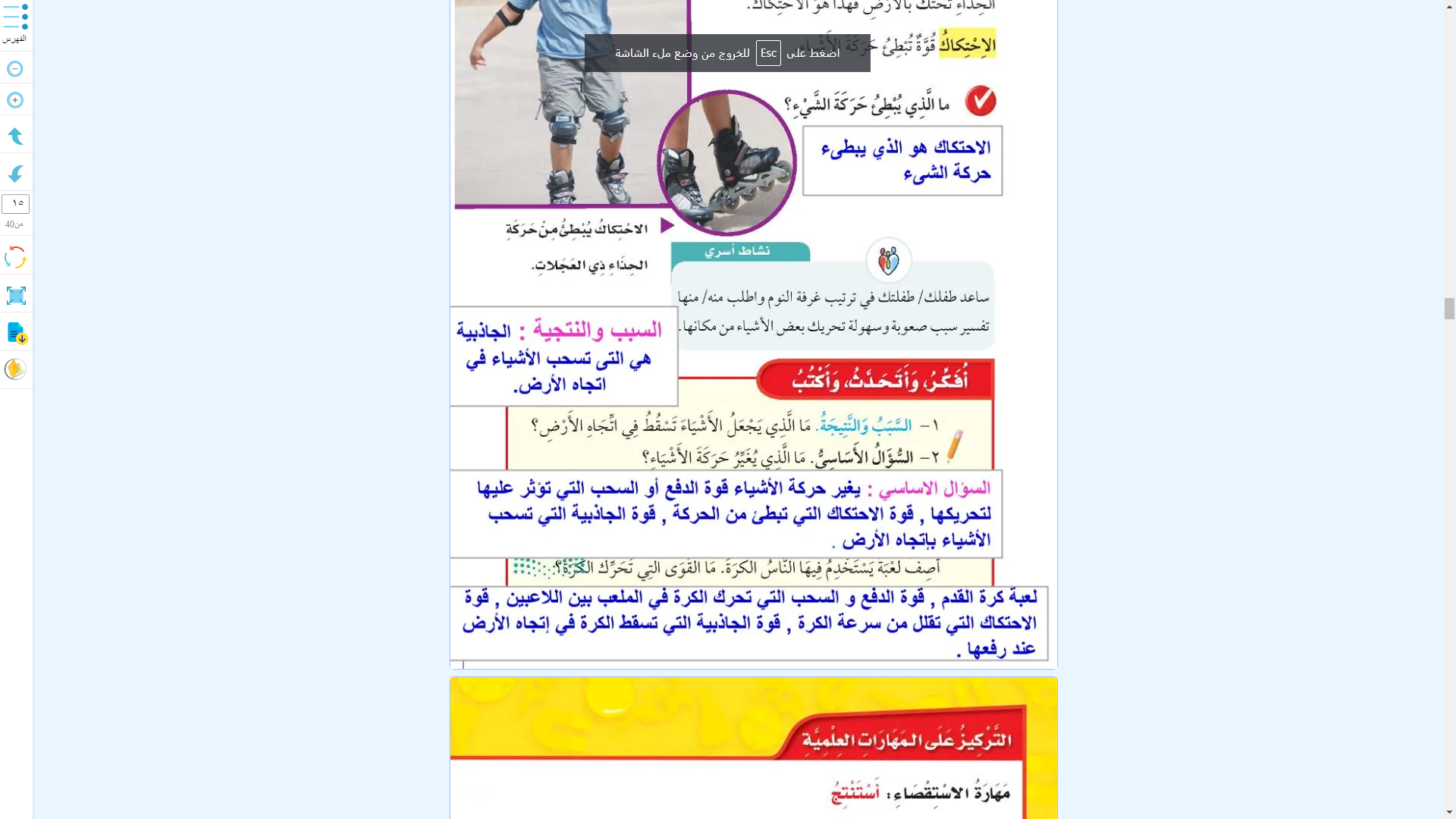 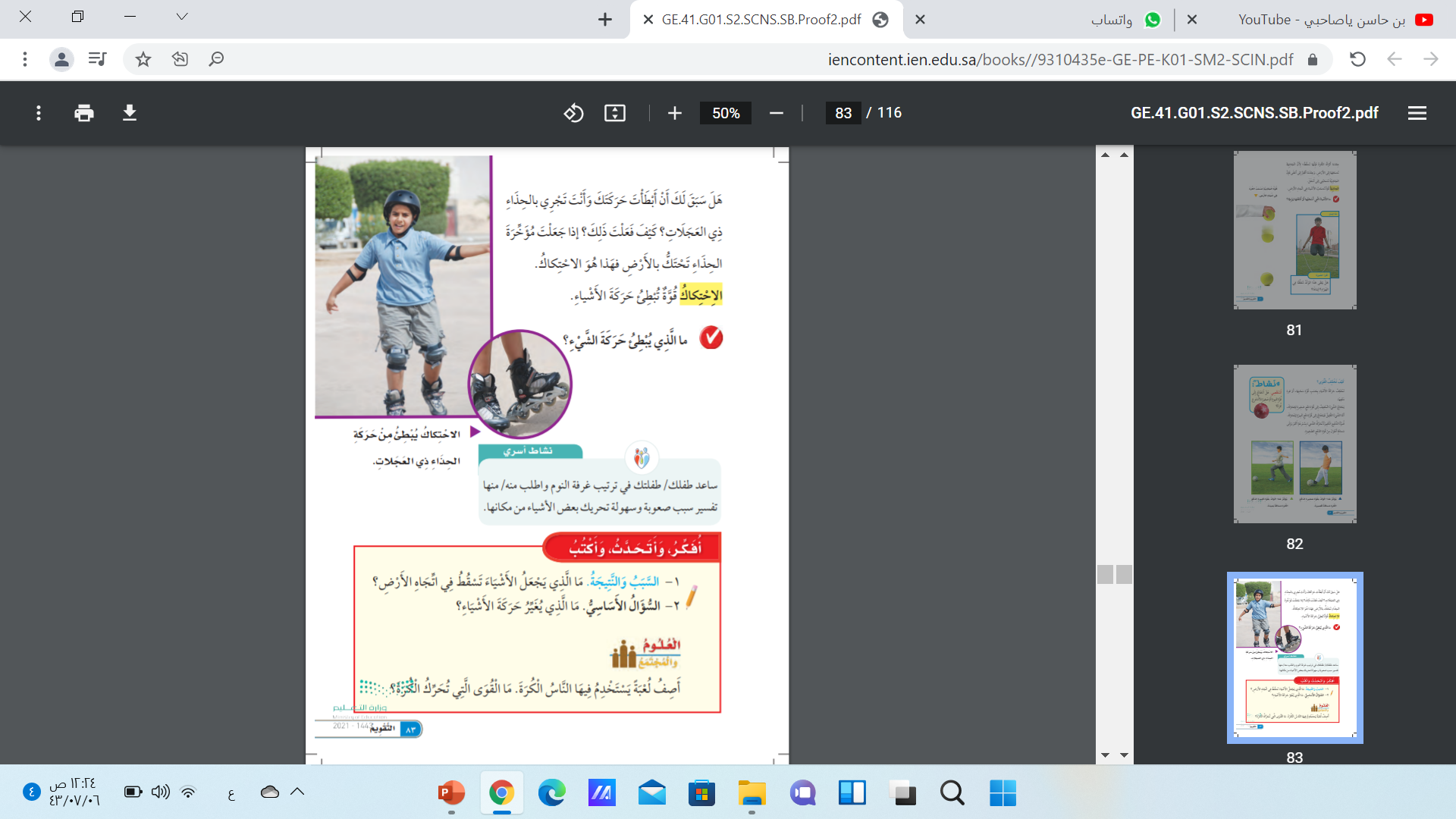 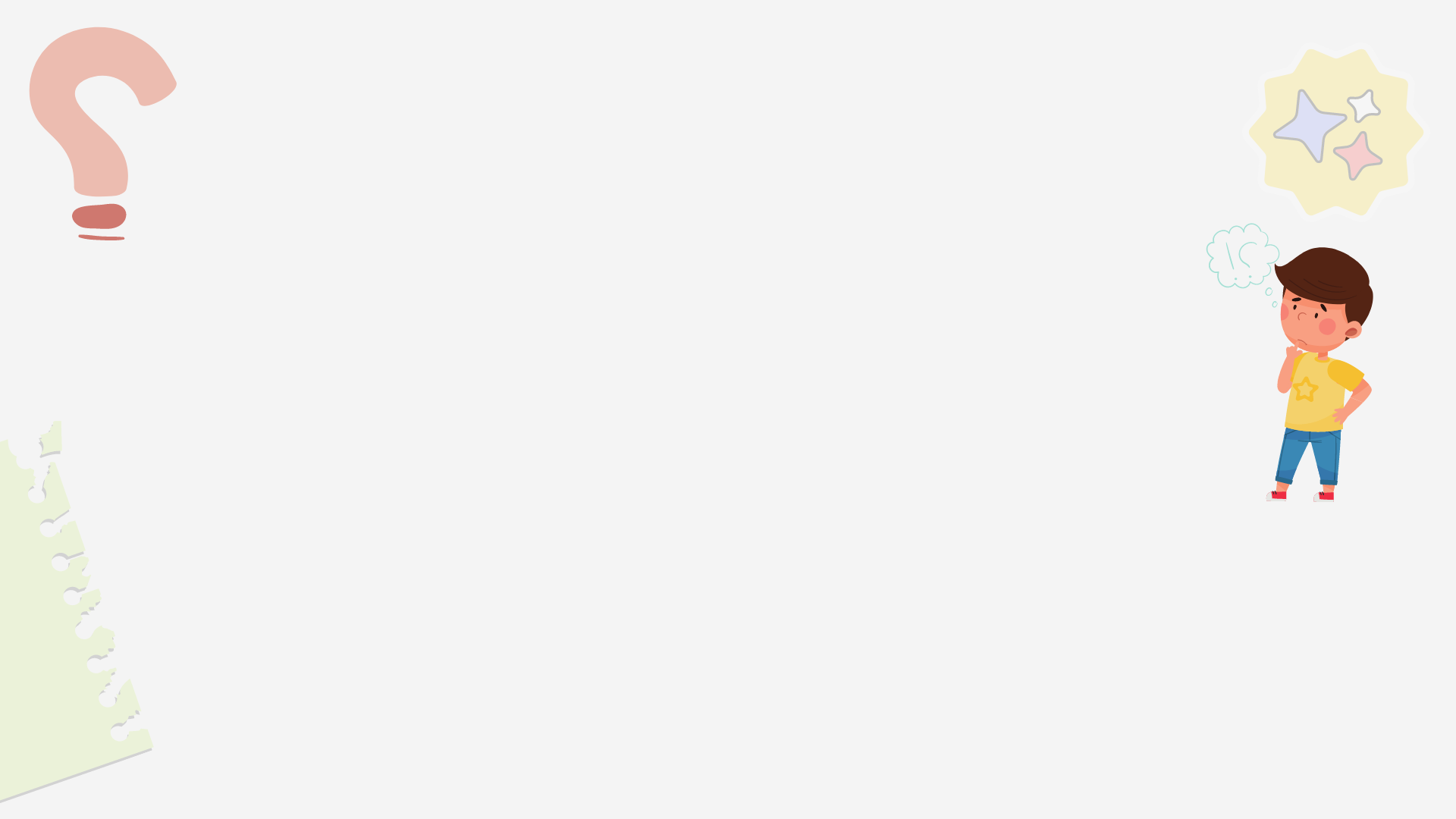 لنختم درسنا اليوم
باسترجاع المعلومات التي تعلمناها
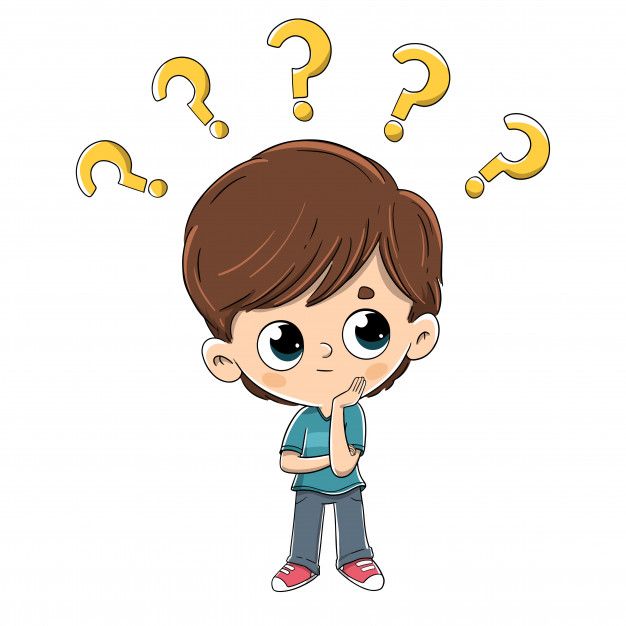 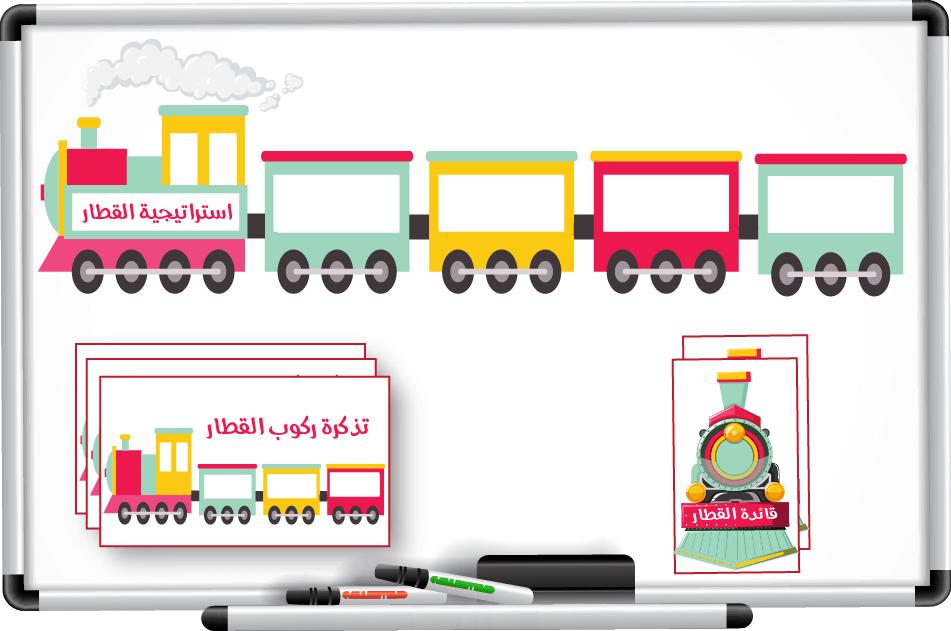 علّق
تذكر
لخص
أسأل
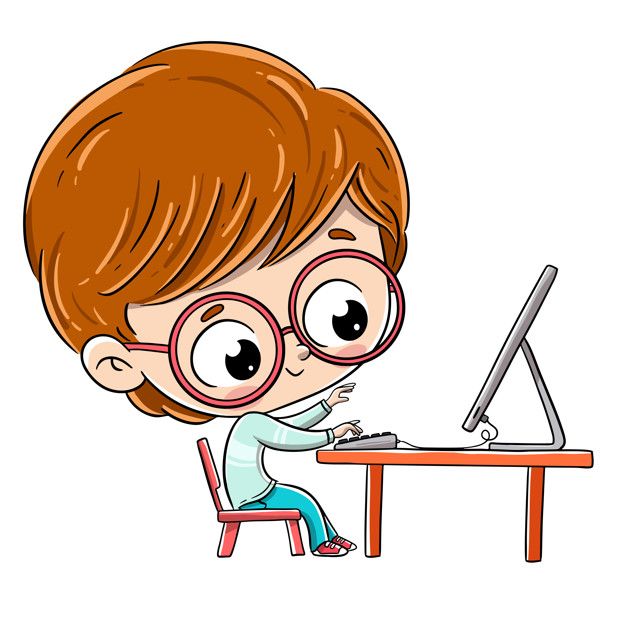 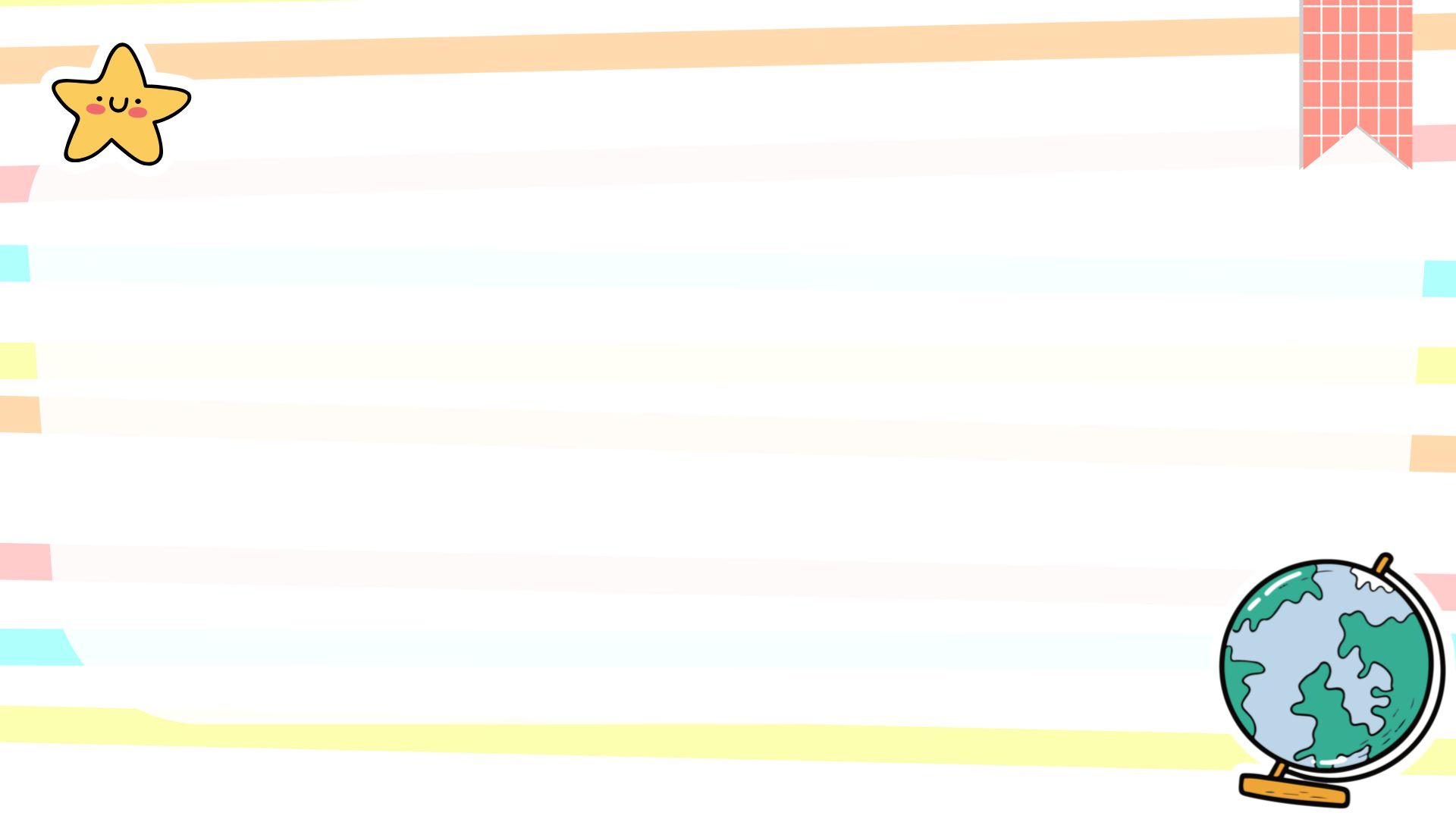 لوحة التعزيز
الطالب المميز لليوم
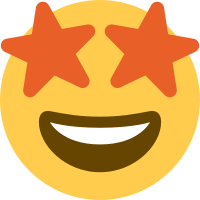 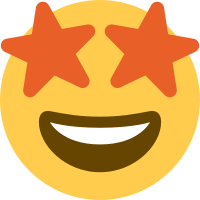 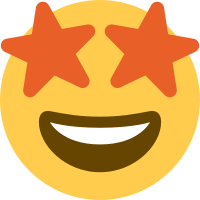 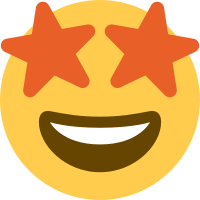 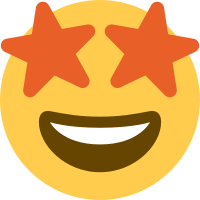 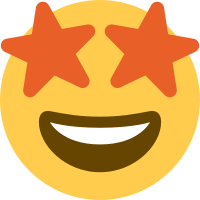 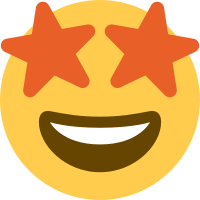 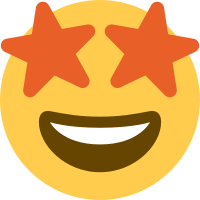 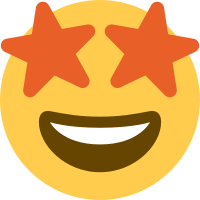 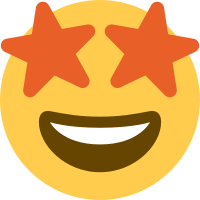 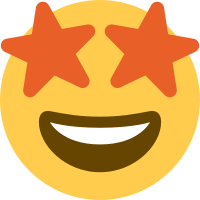 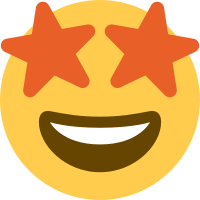 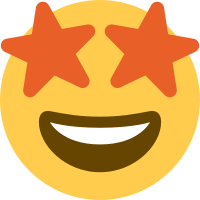 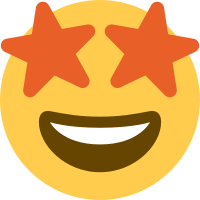 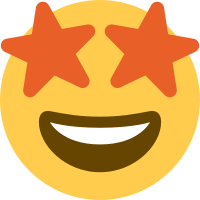 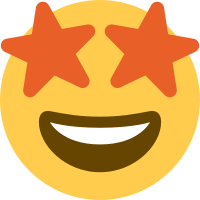 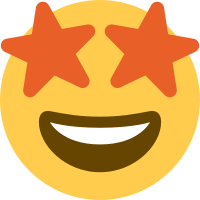 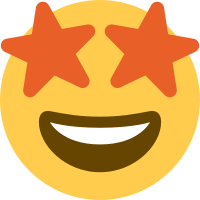 اسم الطالب
اسم الطالب
اسم الطالب
اسم الطالب
اسم الطالب
اسم الطالب
اسم الطالب
اسم الطالب
اسم الطالب
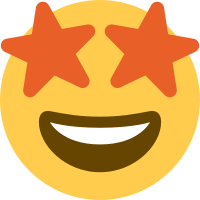 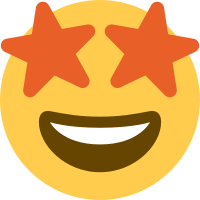 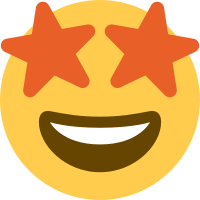 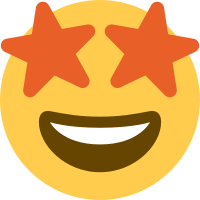 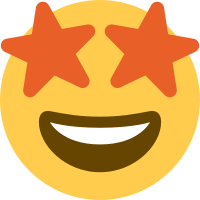 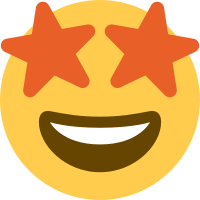 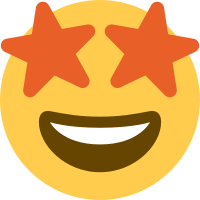 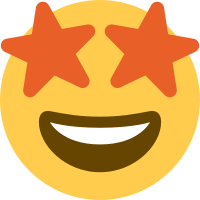 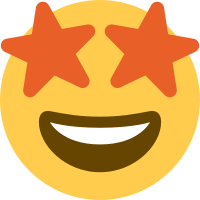 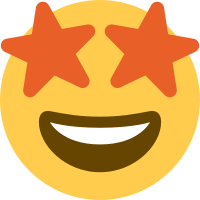 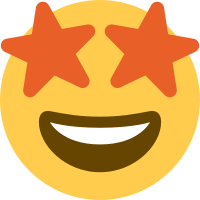 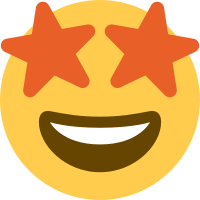 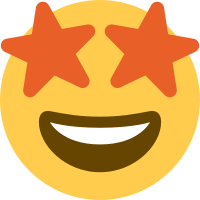 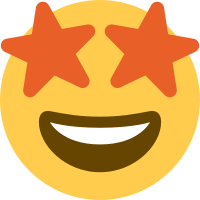 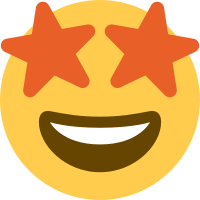 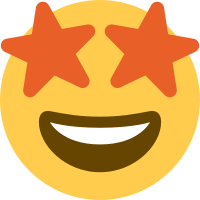 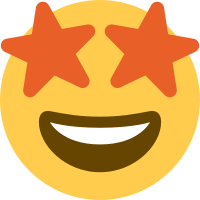 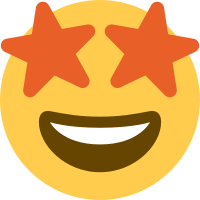 اسم الطالب
اسم الطالب
اسم الطالب
اسم الطالب
اسم الطالب
اسم الطالب
اسم الطالب
اسم الطالب
اسم الطالب
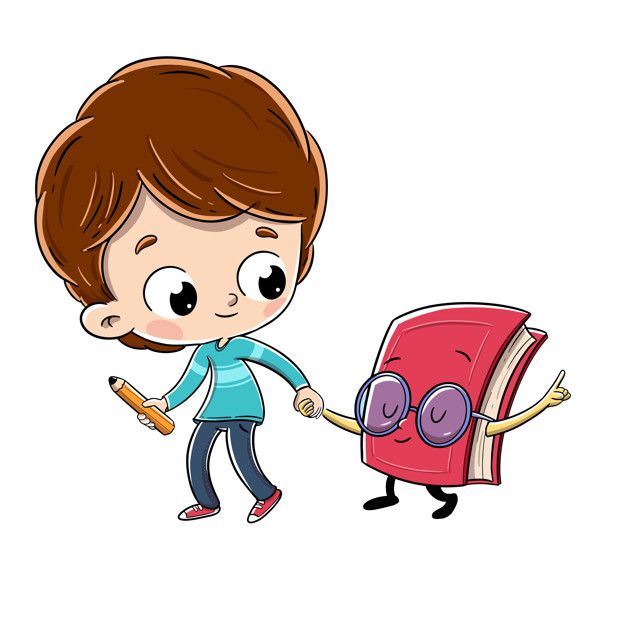 التكليف 
المنزلي